10 Years of Cacti 
and the Evolution of Plugins
Larry ‘TheWitness’ Adams
[ thewitness@cacti.net ]
Agenda
What is Cacti?
The Origins of Cacti
The Classic Network Operations Model
Introducing the Plugin Architecture
Useful Plugins by Example
The Current State of Cacti
The Future of Cacti
Questions and Answers
2011
2
What is Cacti?
Cacti is the complete frontend to RRDTool!
It stores all of the necessary information to create graphs and populate them with data in a MySQL database. 
The frontend is completely PHP driven. 
Along with being able to maintain Graphs, Data Sources, and Round Robin Archives in a database, Cacti handles the data gathering. 
There is also SNMP support for those used to creating traffic graphs with MRTG.

Source: www.cacti.net
2011
Graphs You Say….
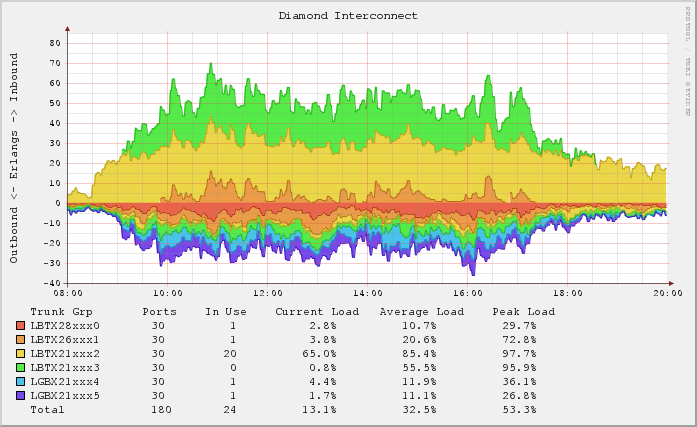 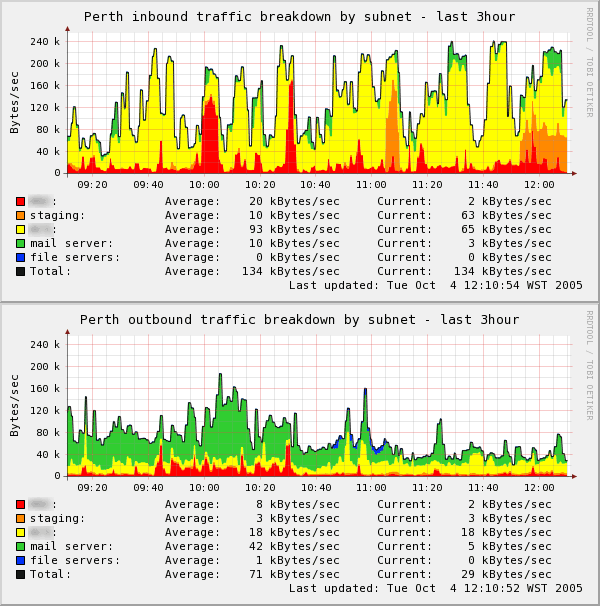 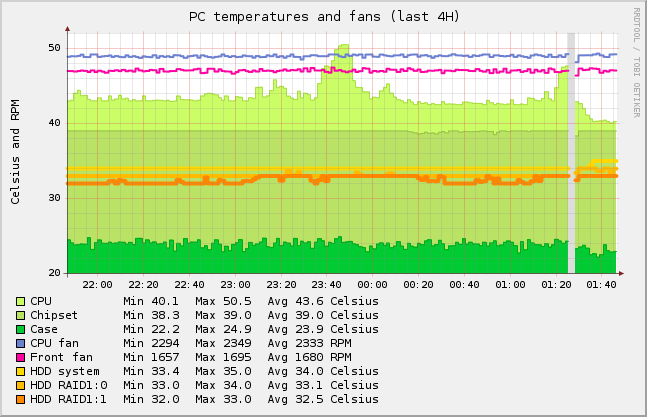 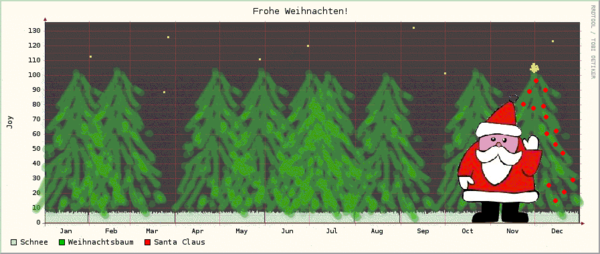 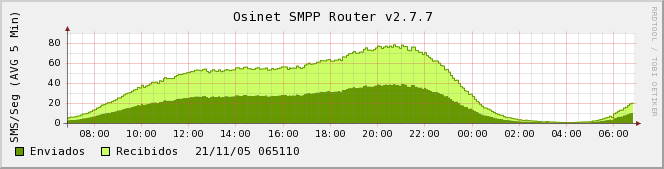 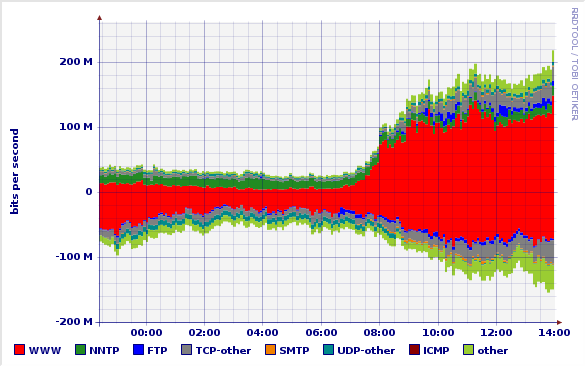 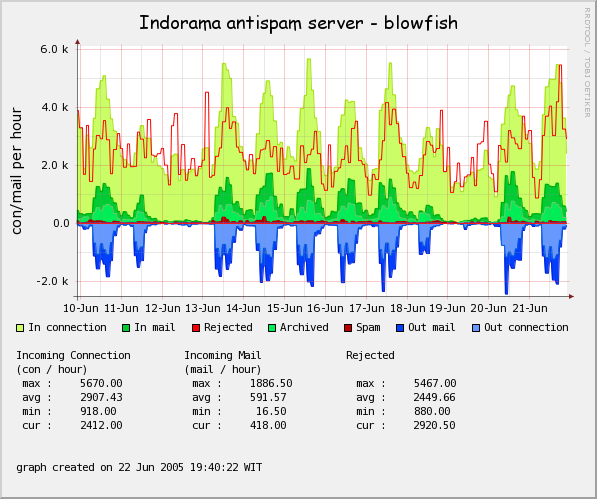 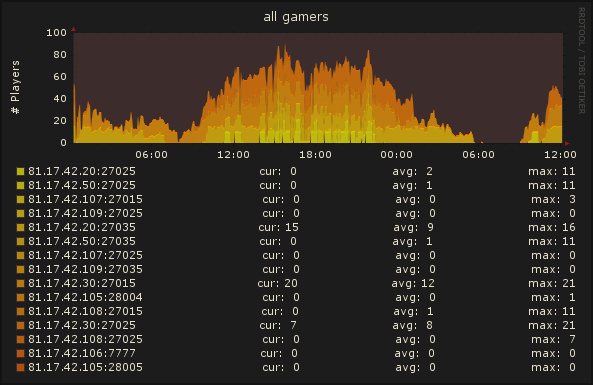 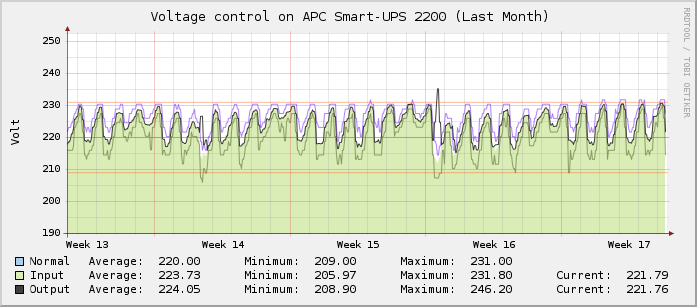 2011
The Origins of Cacti
Started by Ian Berry in 2001 while he was in high school
Published as a ‘free’ Application on rrdtool.org Website
Discovered by many while in search for a replacement for … you name it
Several ink-u-Berry releases and new developers through 2004
Widespread global use began after the release of 0.8.6 in the summer of 2004
2011
The Current Cacti Group – August 2011
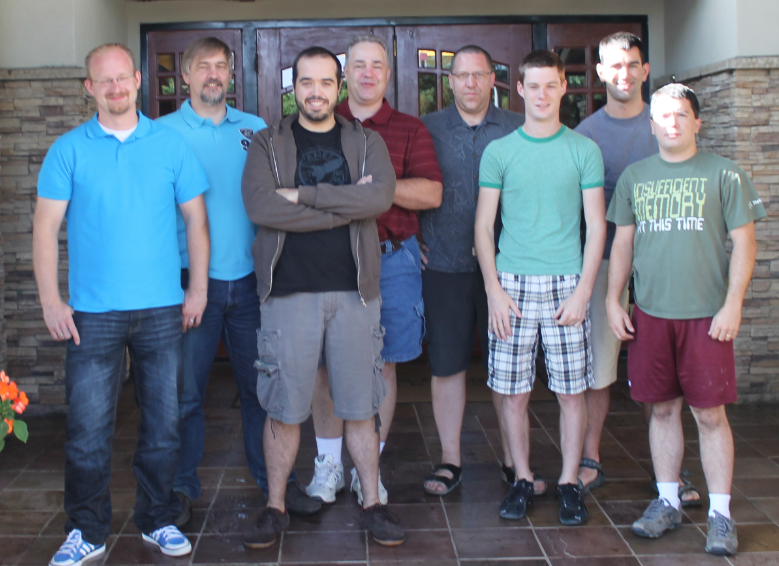 gandalf
TheWitness
LineGod
BSOD2600
browniebraun
rony
raX
cigamit
2011
Some Early Screen Shots (Holy crap Batman!)
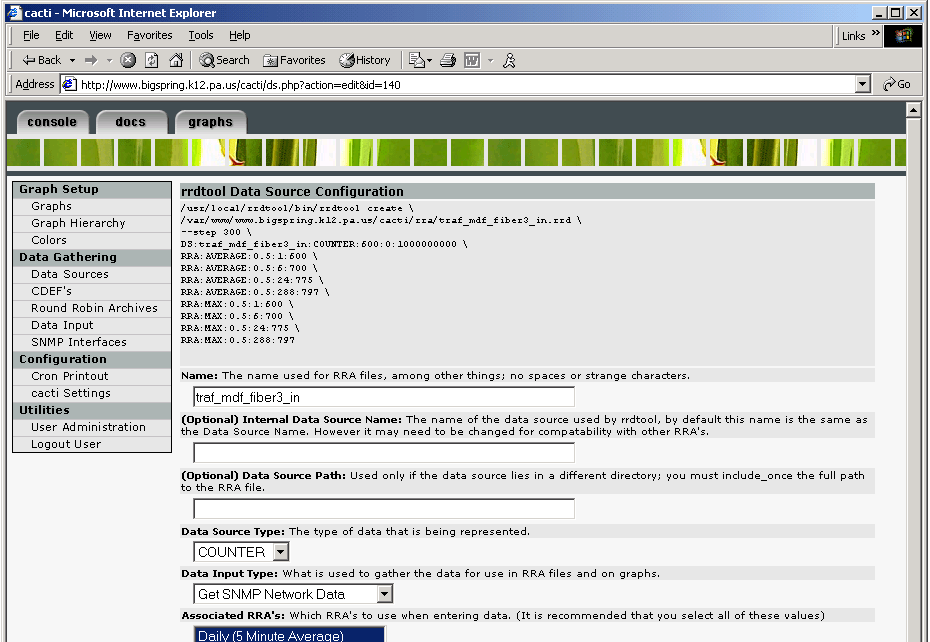 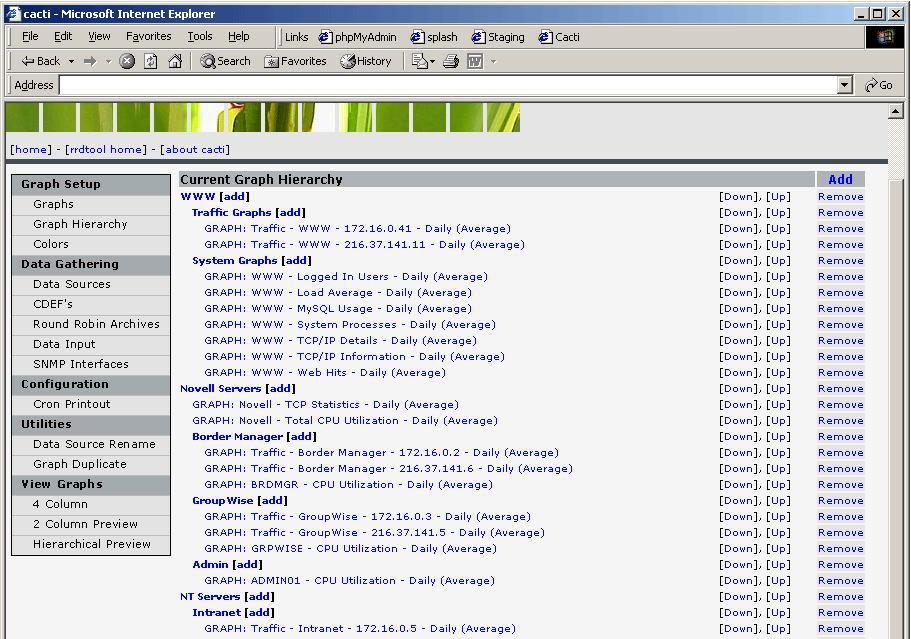 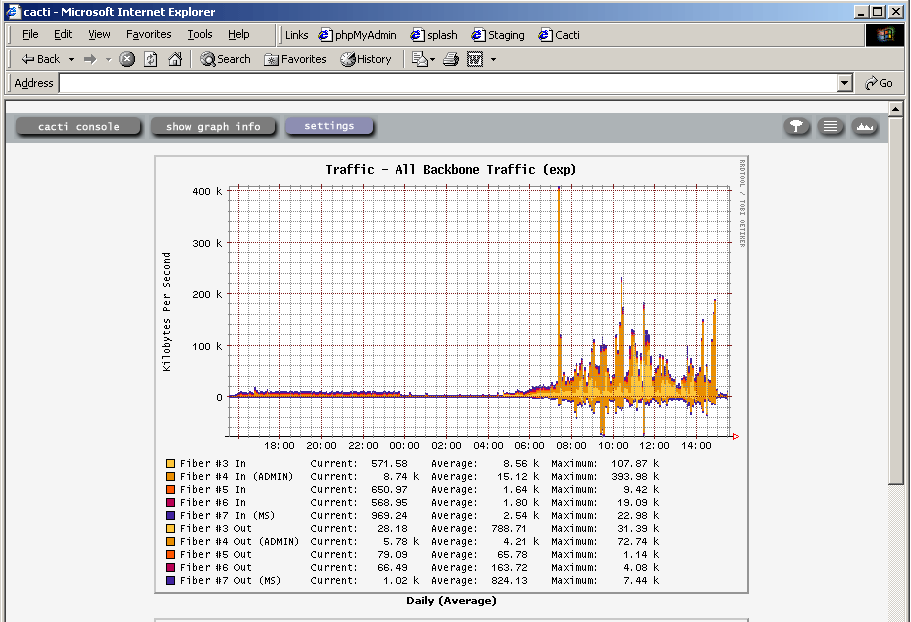 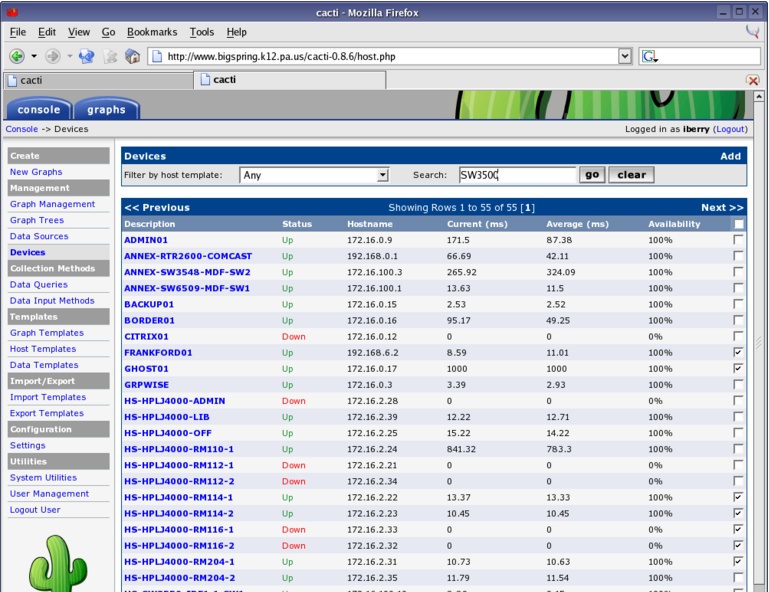 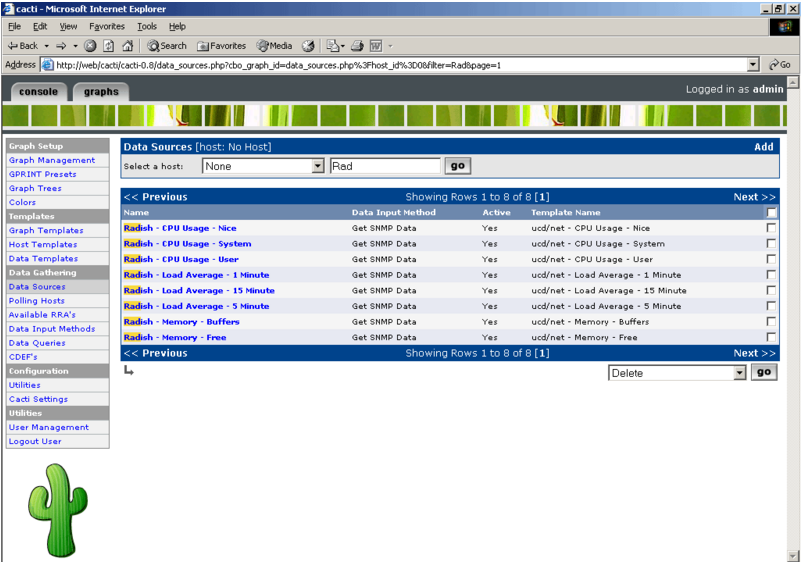 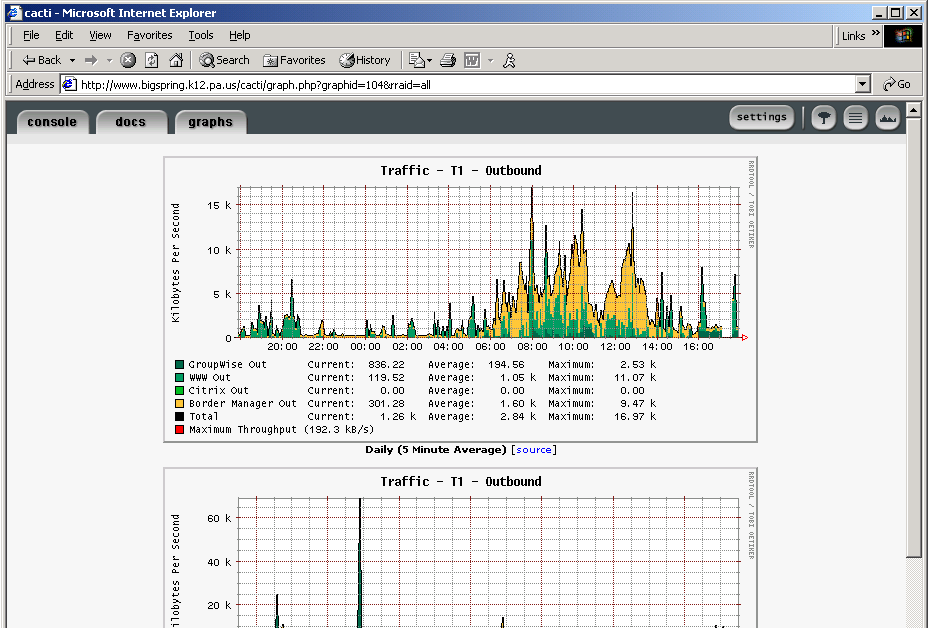 2011
The Classic Network Operations Model
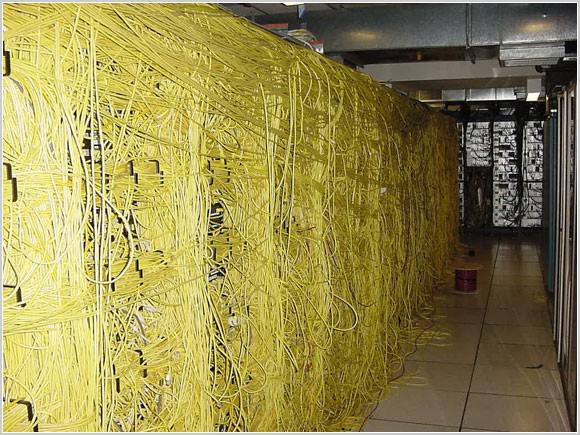 2011
The Classical Network Operations Model
ault Management
F
C
A
P
S
onfiguration Management
ccounting Management
FCAPS is the ISO Telecommunications Management Network model and framework for network management
erformance Management
ecurity Management
2011
Introducing the Plugin Architecture
The Cacti Plugin Architecture is a development framework that allows Cacti functionality to be extended
It was derived from the Squirrel Mail Project.  Its original author, Jimmy Conner, created it so that Cacti could be extended beyond Performance Management
It is implemented through a series of ‘hooks’ within the Cacti core
Each ‘Plugin’ can use any of these hooks
2011
Public Domain Cacti Plugin Examples
2011
Nagios World Conference
11
Some Popular Public Domain Cacti Plugins
Boost – Cacti Performance Booster
THold – Cacti Thresholding and Alarming
MacTrack – IP/MAC Tracking
WeatherMap – Interactive Network Topology Maps for Cacti
SuperLinks – Cacti UI Extension Framework
Nectar – Cacti E-Mail Reporting Tool
Realtime – Realtime Graph Tool
Syslog – System Log Alarming and Tracking Tool
HMIB – Cacti Host Resources MIB Reporting Tool
ConfigManager – Router Config Management Tool
Discovery – Network Discovery Tool
Monitor – Host Dashboard Tool
Autom8 – Graph and Tree Automation Tool
ReportIt – Cacti Top X Reports
2011
Cacti Plugins by Example - THold
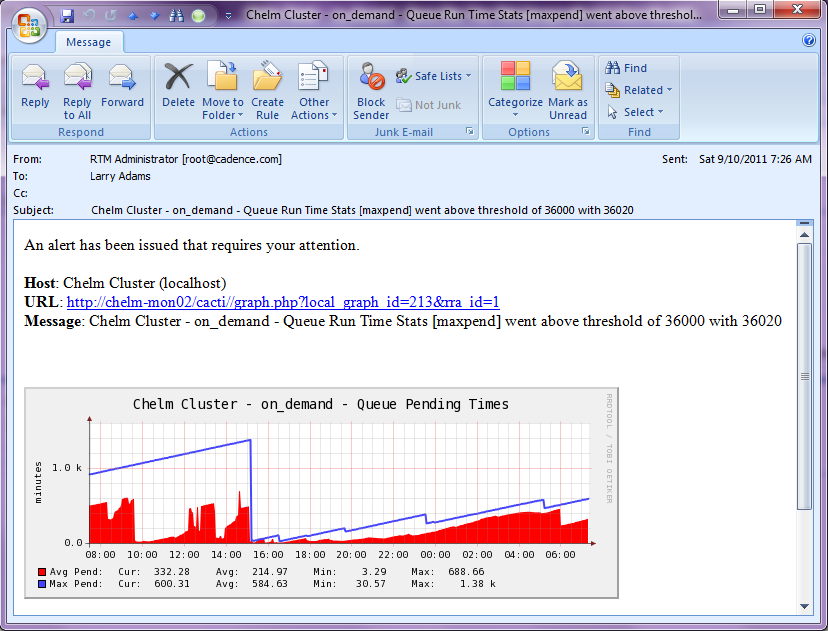 2011
Cacti Plugins by Example – MacTrack
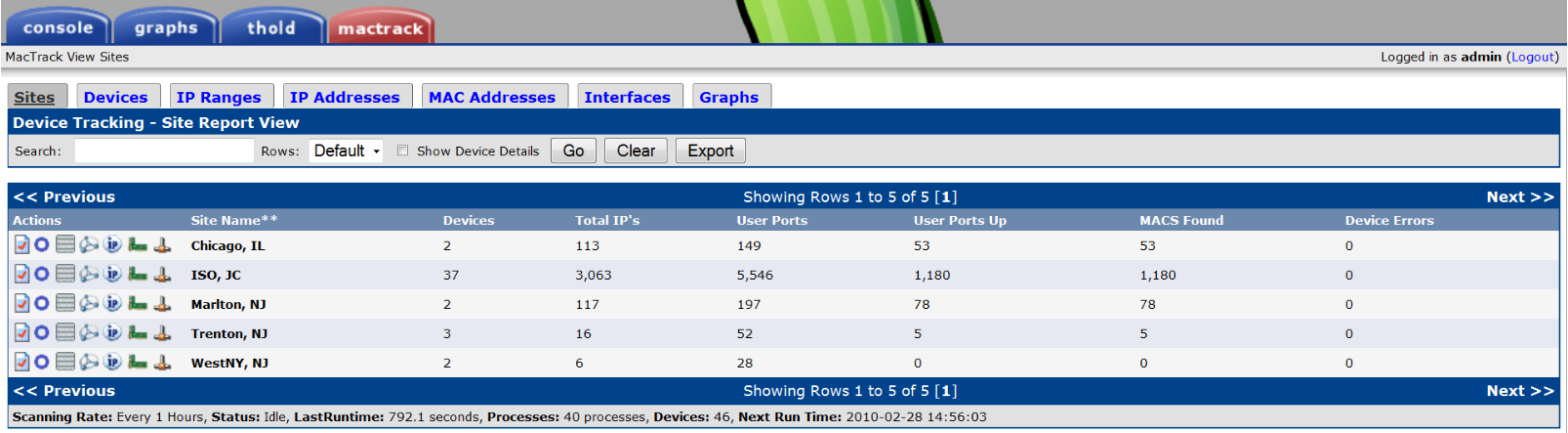 2011
Cacti Plugins by Example – MacTrack
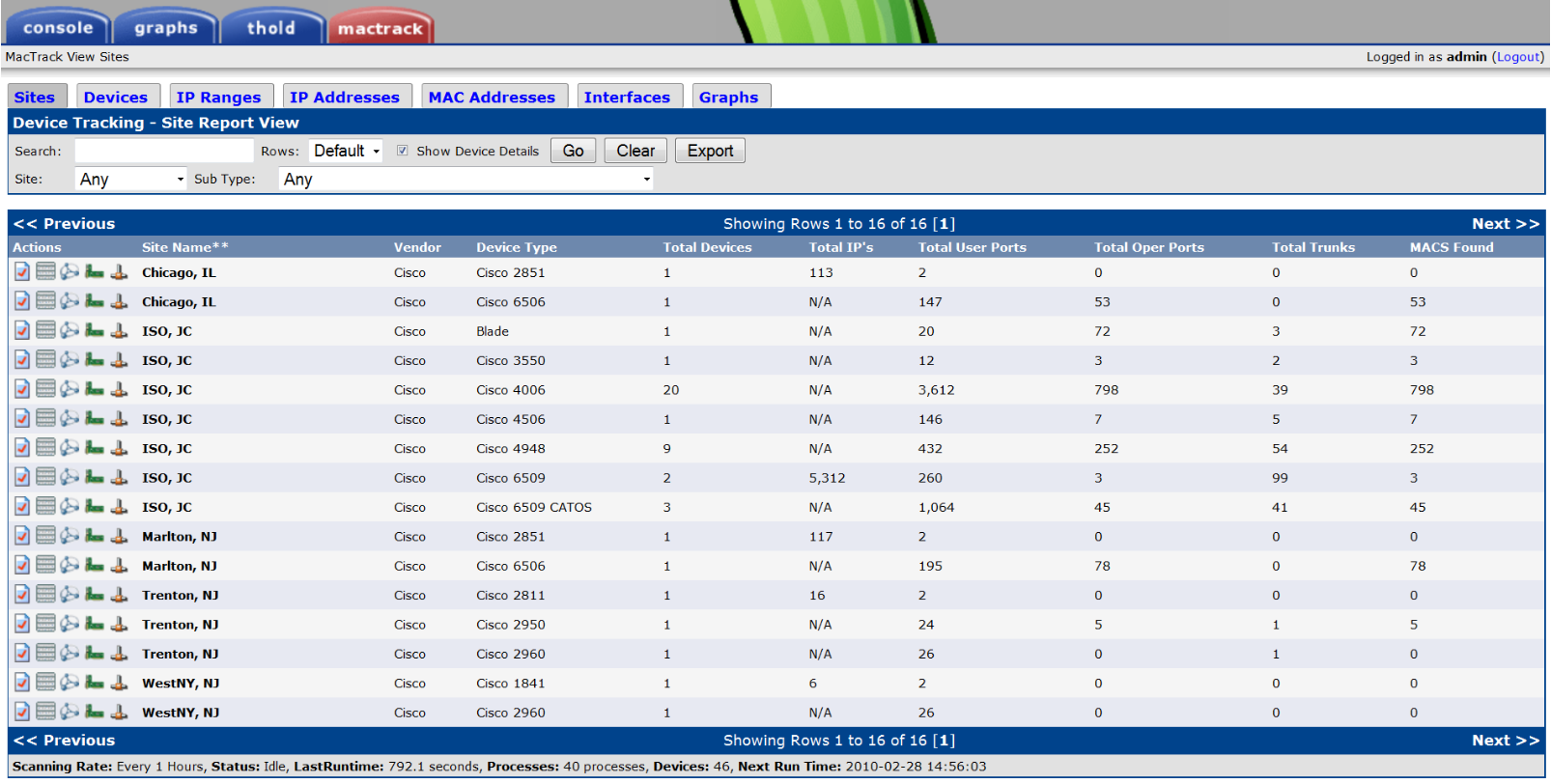 2011
Cacti Plugins by Example – MacTrack
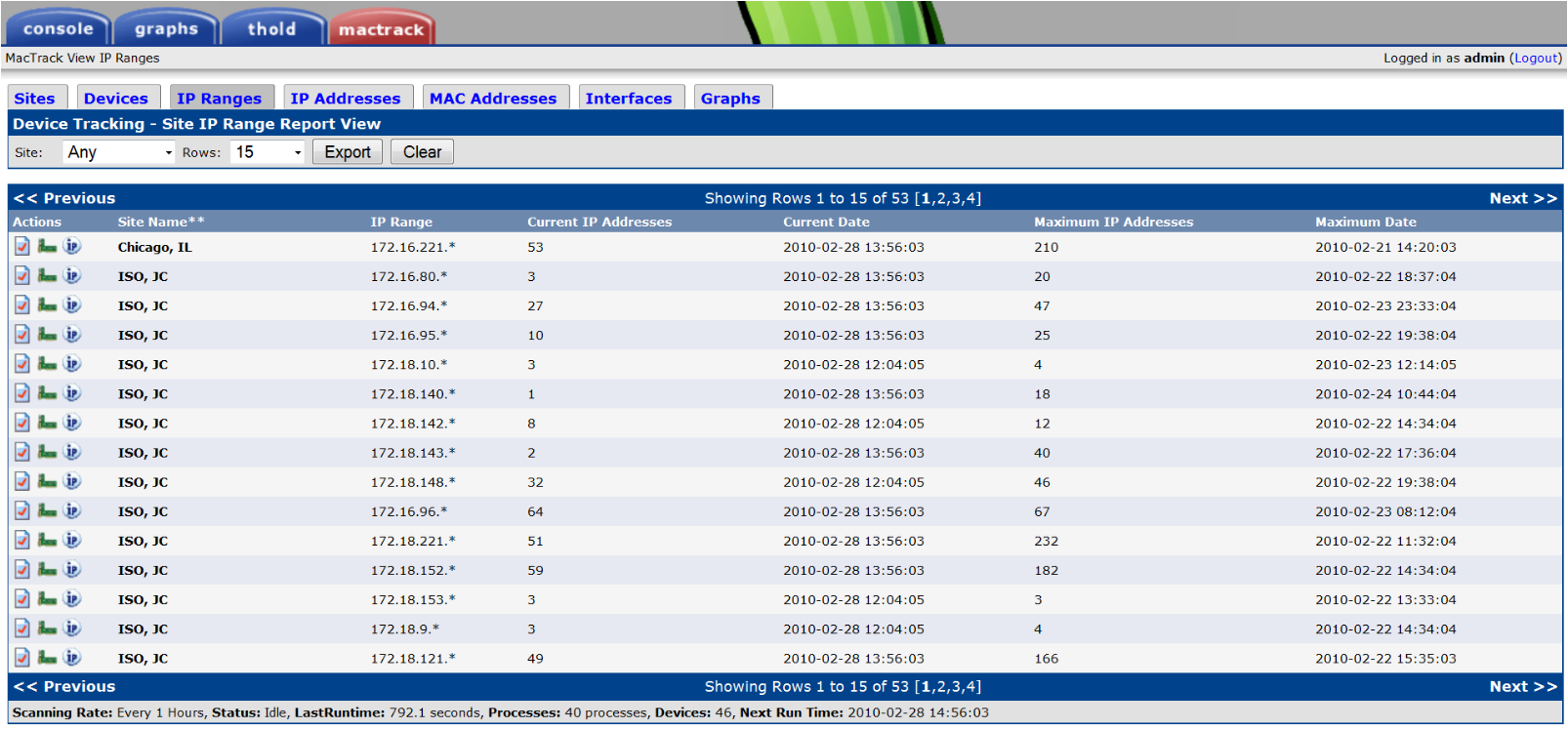 2011
Cacti Plugins by Example – MacTrack
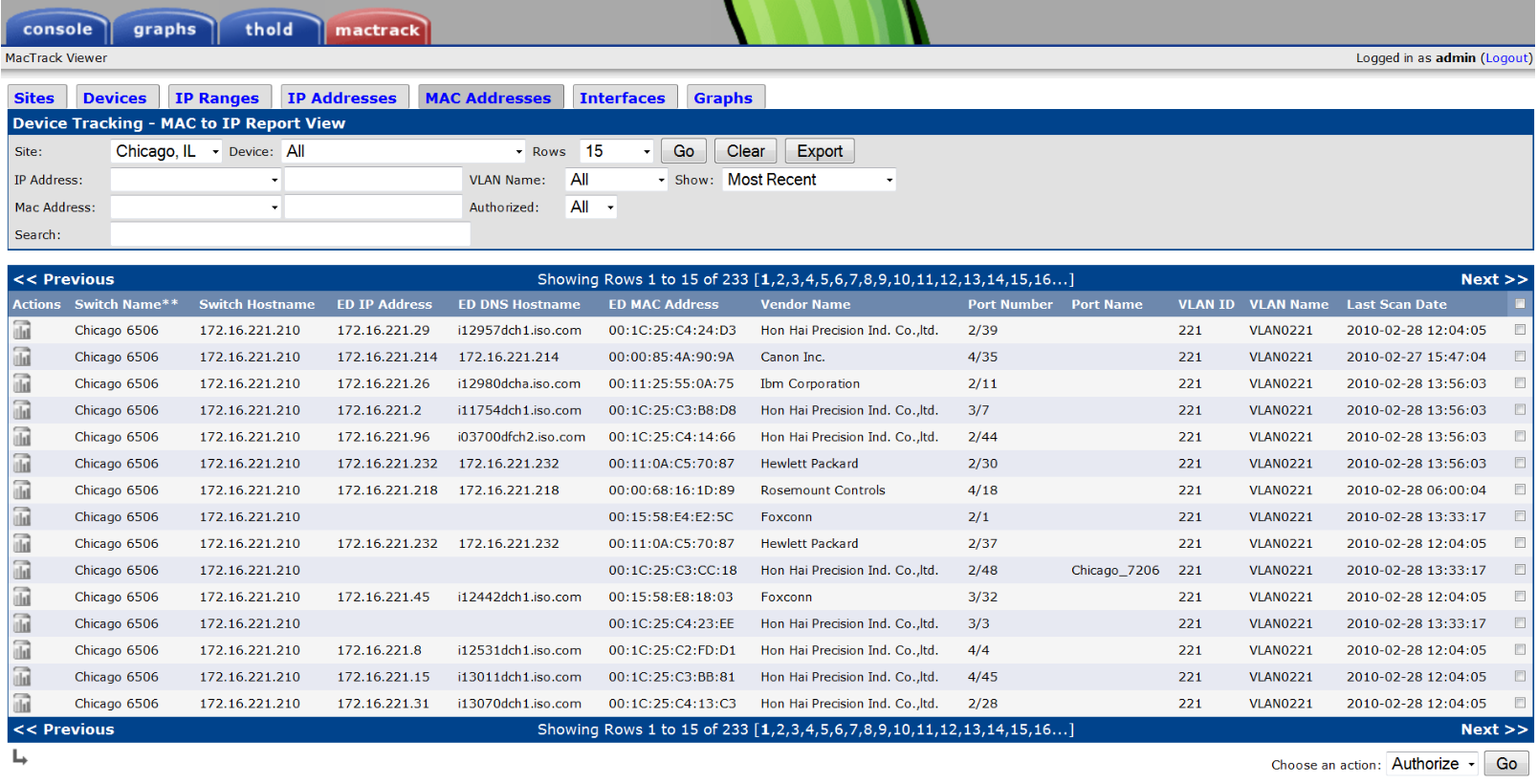 2011
Cacti Plugins by Example – MacTrack
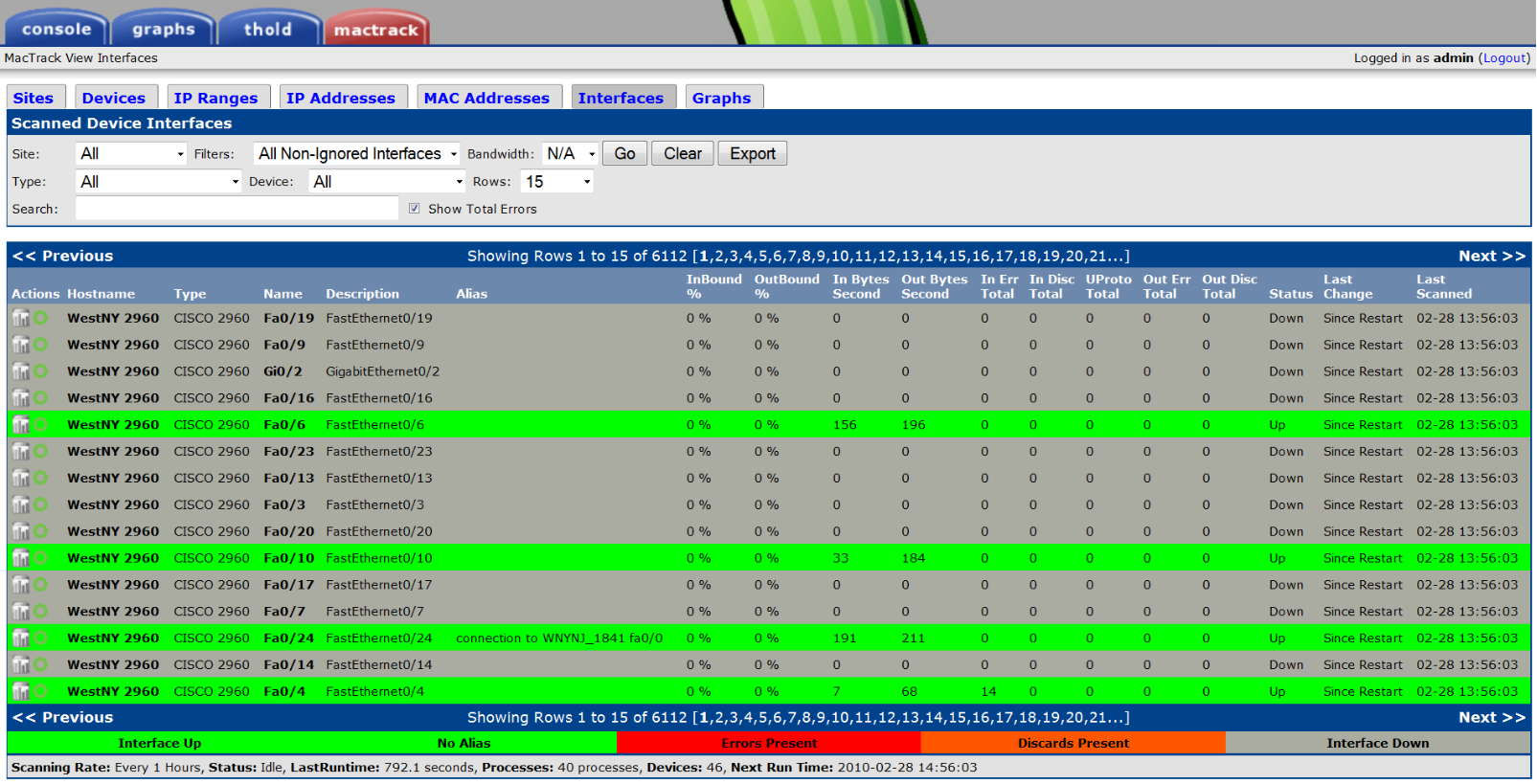 2011
Cacti Plugins by Example – WeatherMap
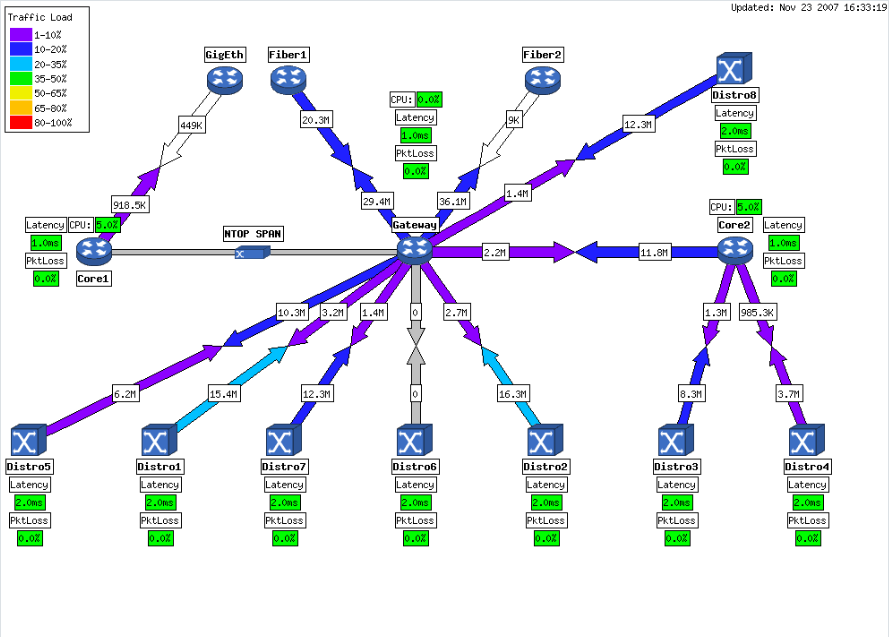 2011
Cacti Plugins by Example – WeatherMap
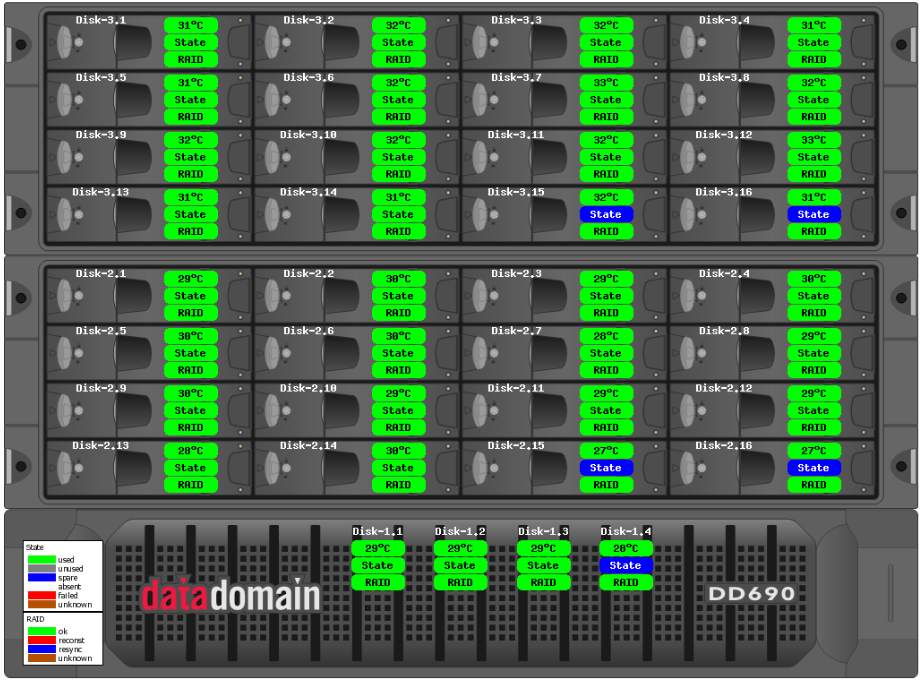 2011
Cacti Plugins by Example – WeatherMap
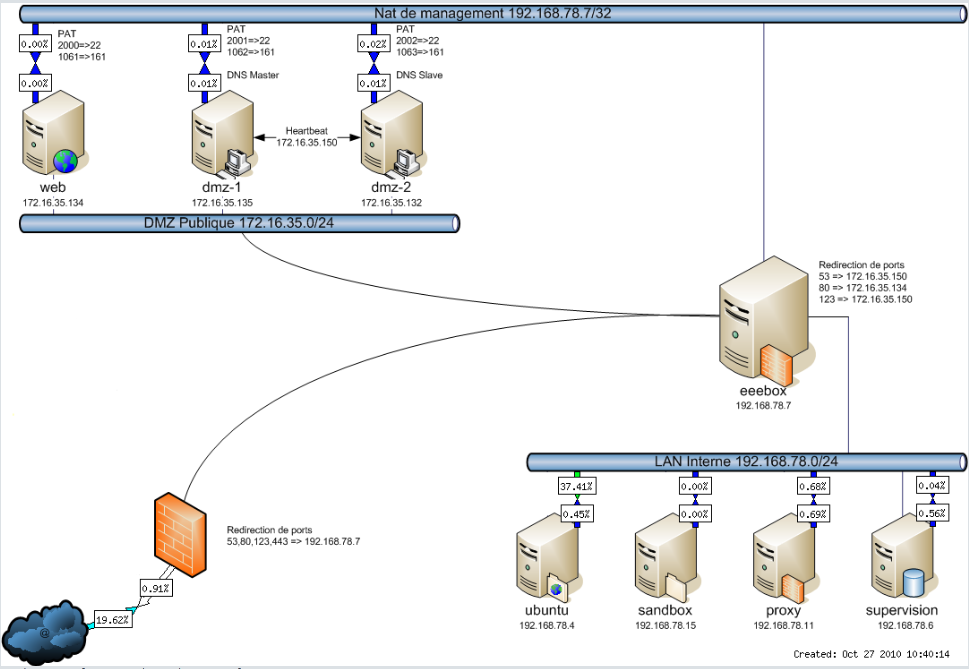 2011
21
Cacti Plugins by Example – Nectar
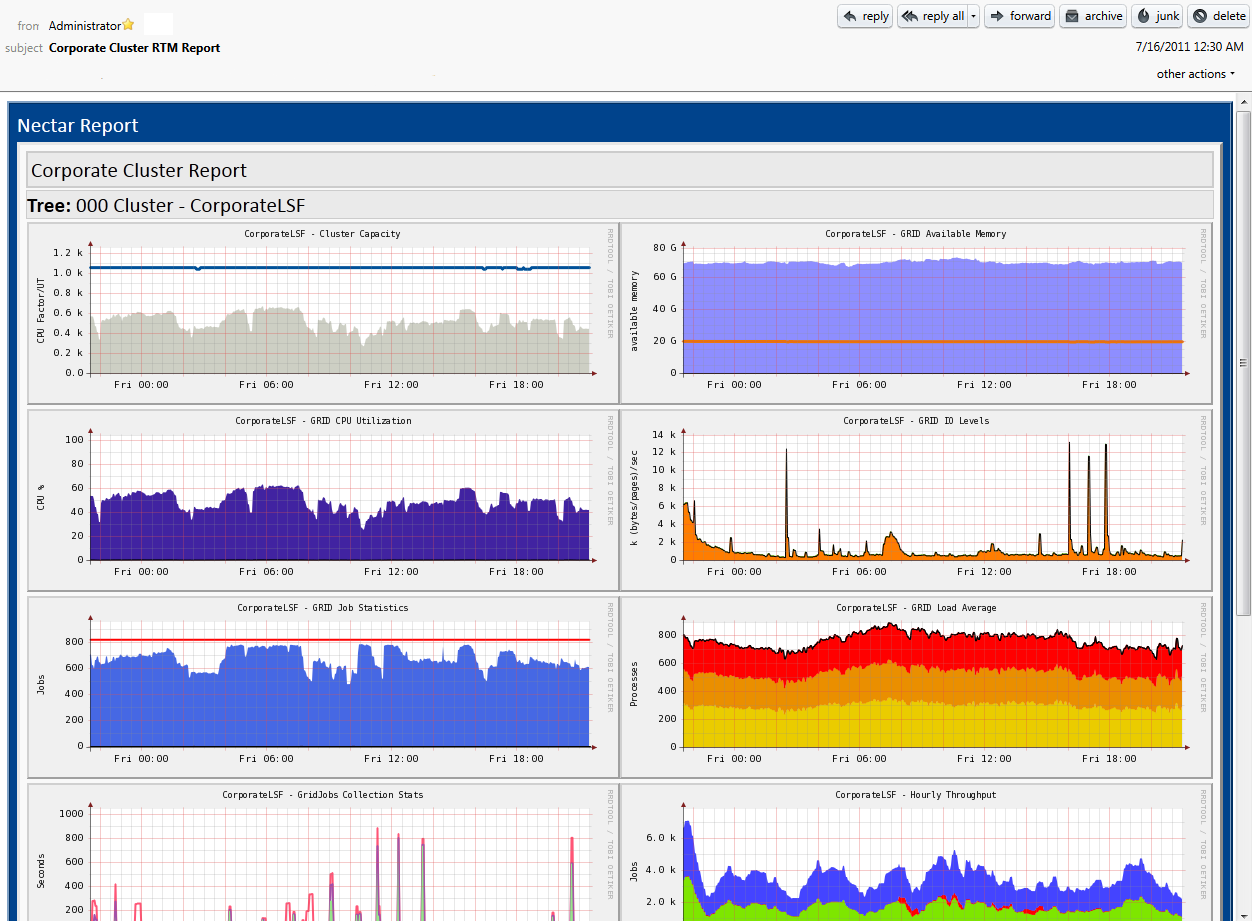 2011
Cacti Plugins by Example – Realtime
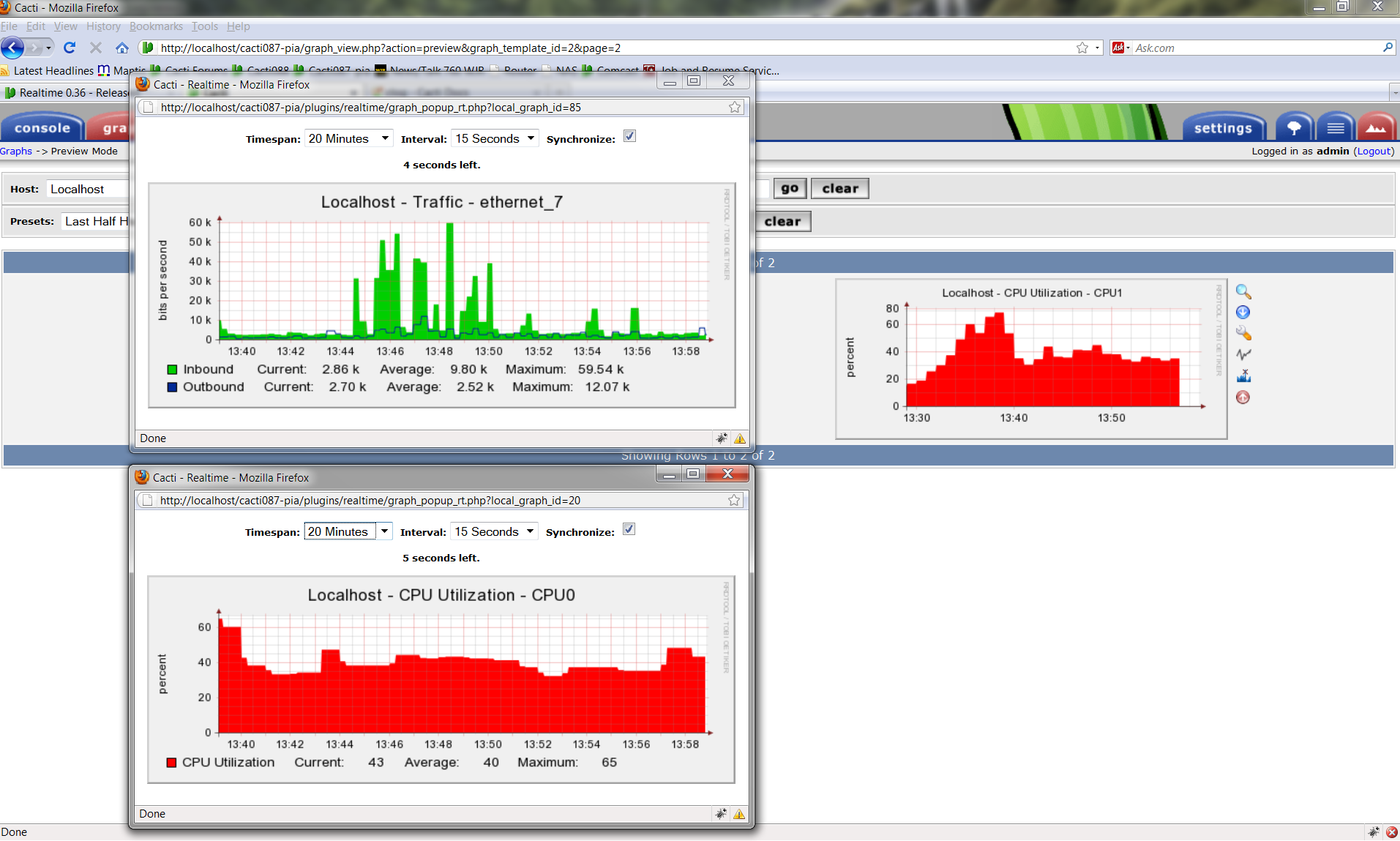 2011
Cacti Plugins by Example – Syslog
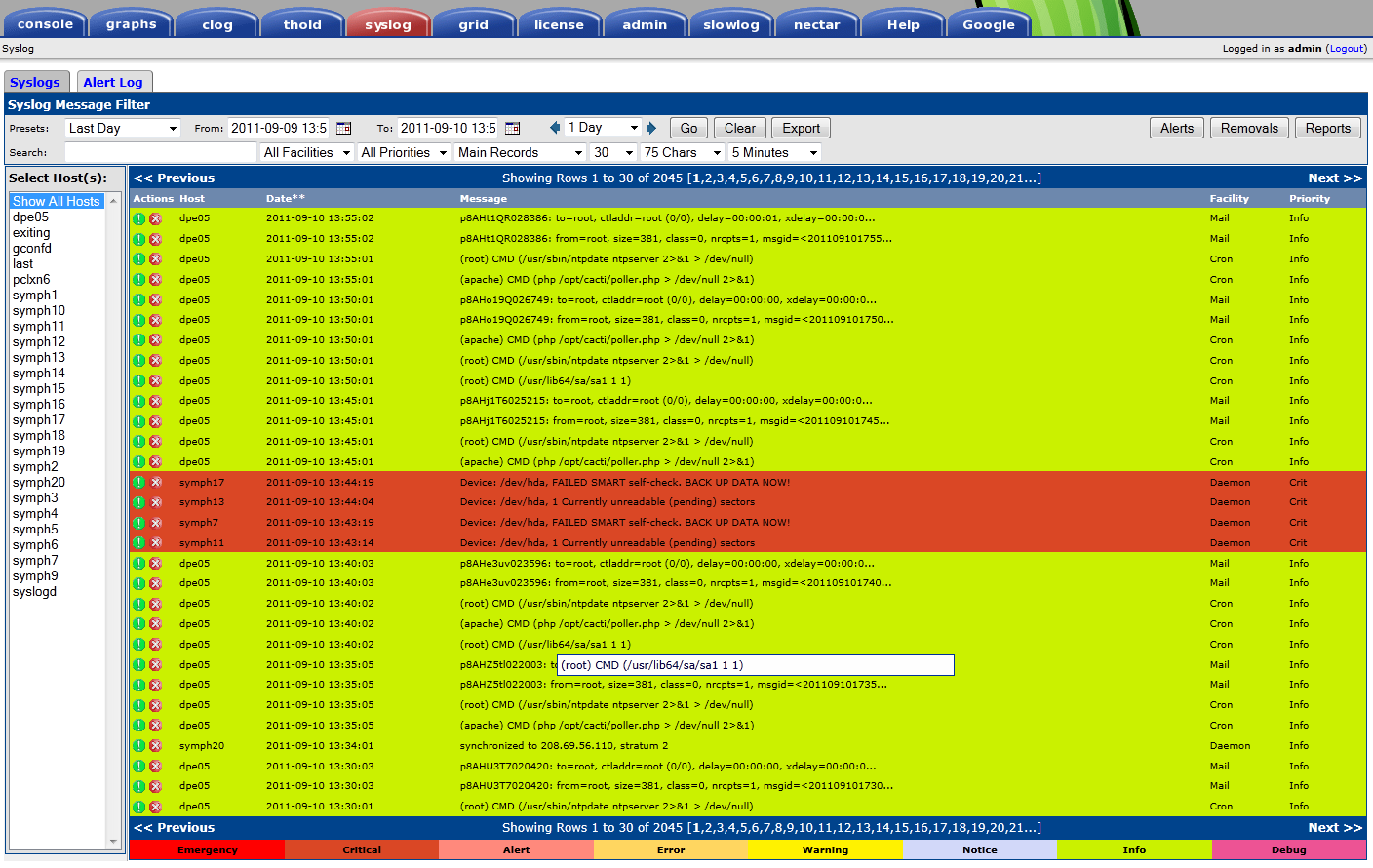 2011
Cacti Plugins by Example - HMIB
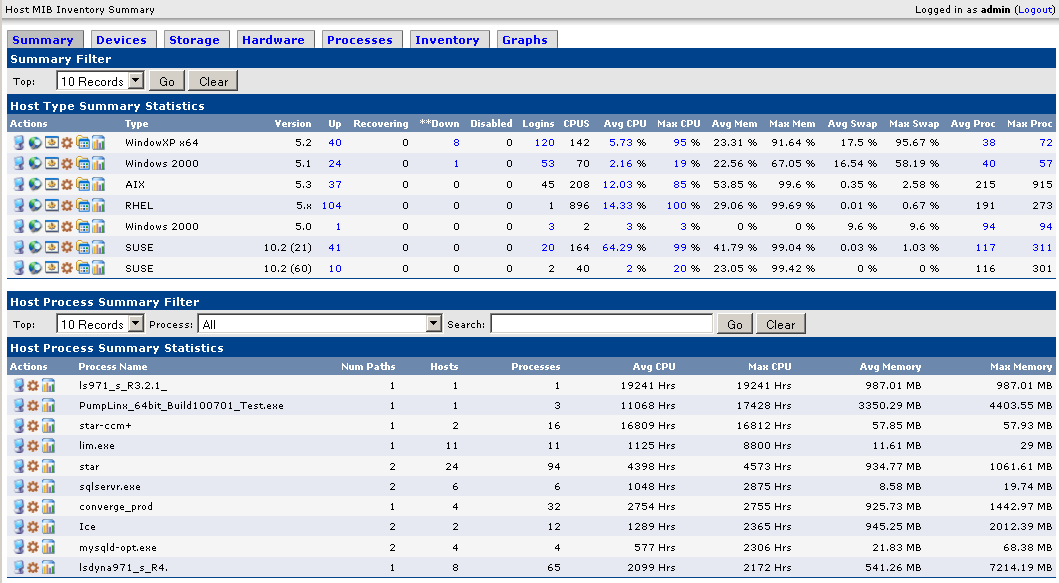 2011
Additional Commercial Cacti Plugin Examples
2011
Nagios World Conference
26
Scanner – ISP Network Management Uber Tool
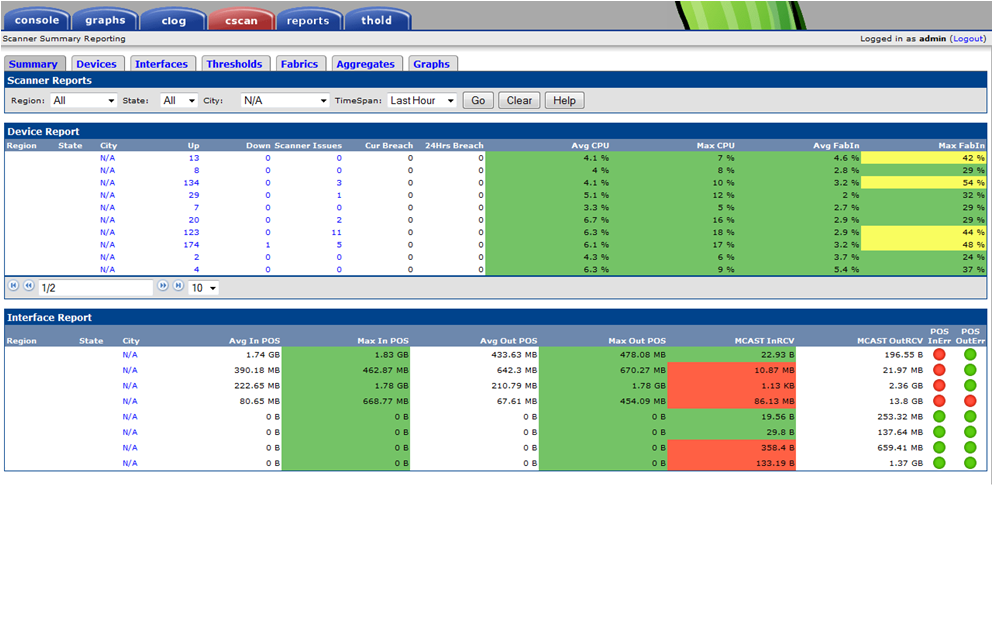 Scanner – Device Interface
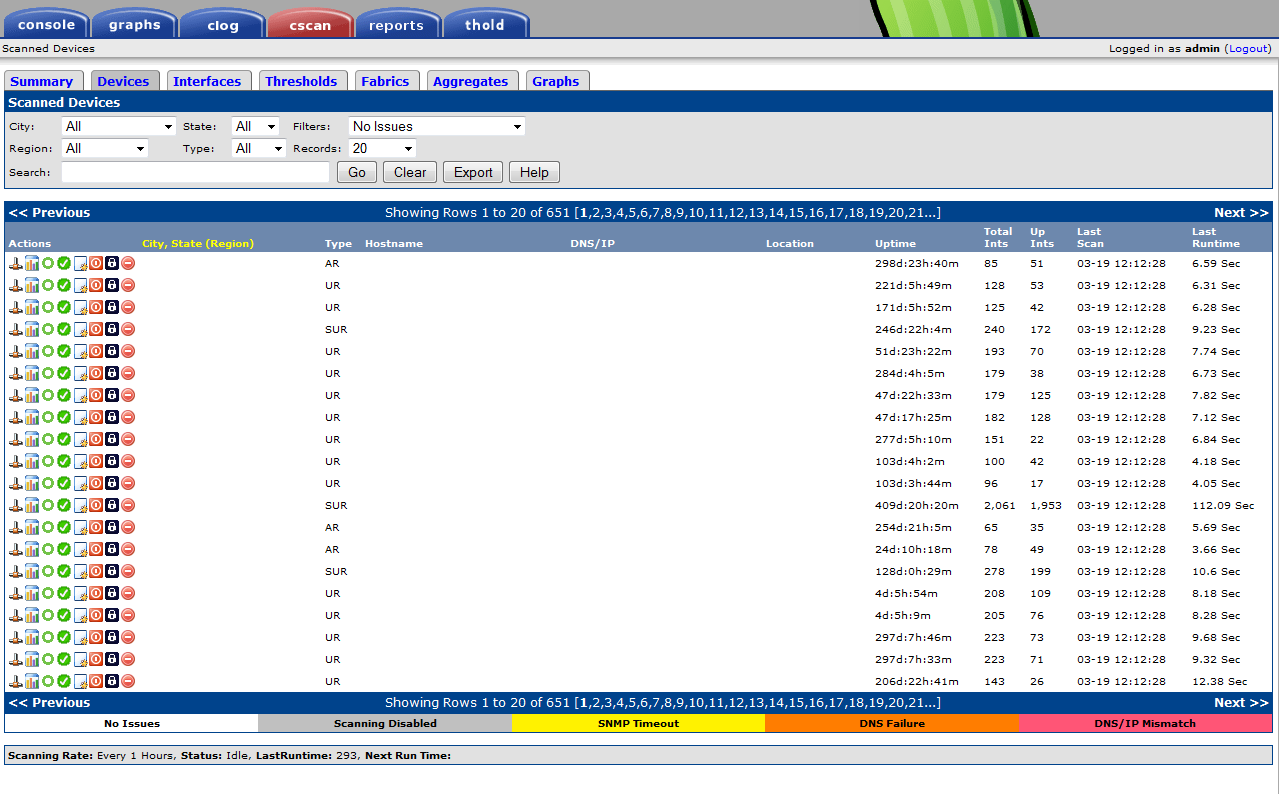 2011
Scanner – Interfaces
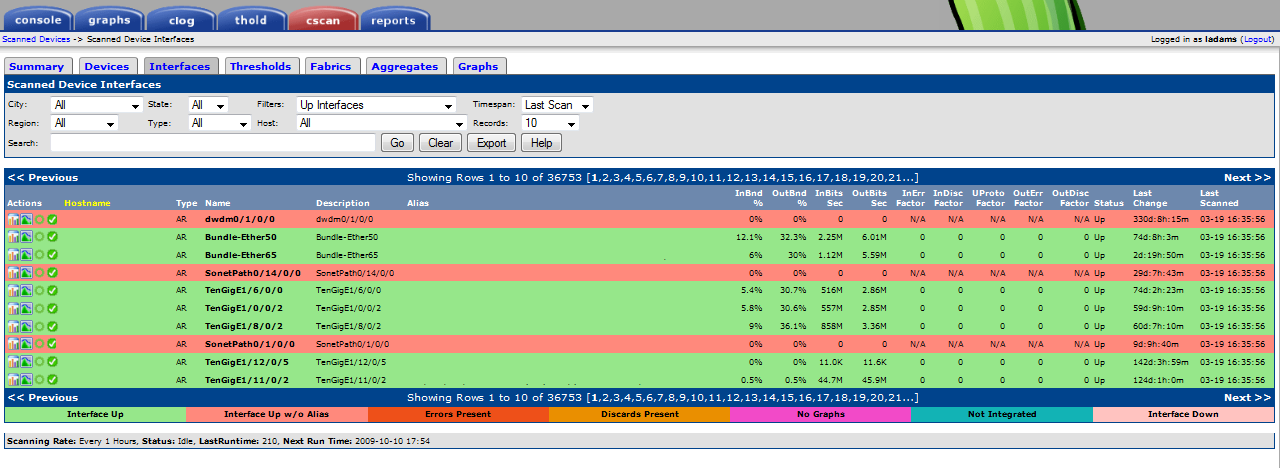 2011
Scanner – Thresholds
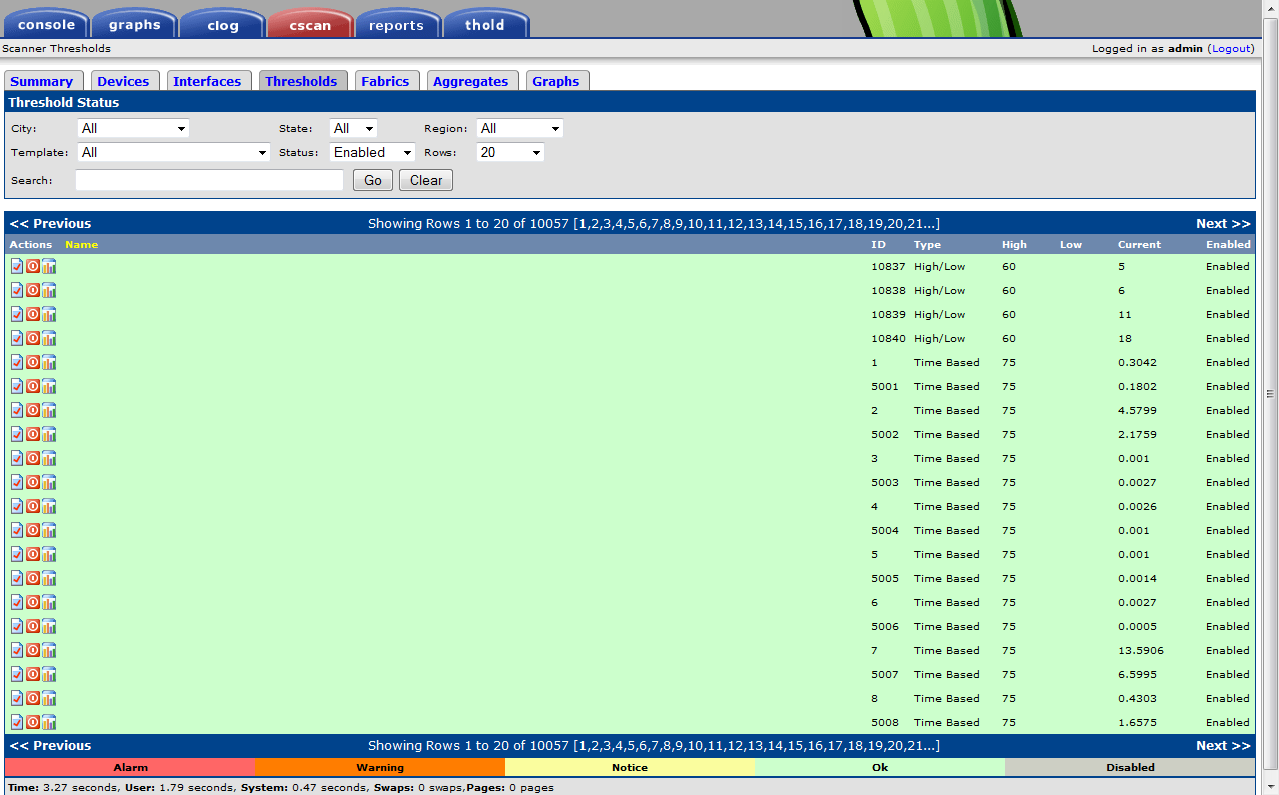 2011
Scanner – Fabrics
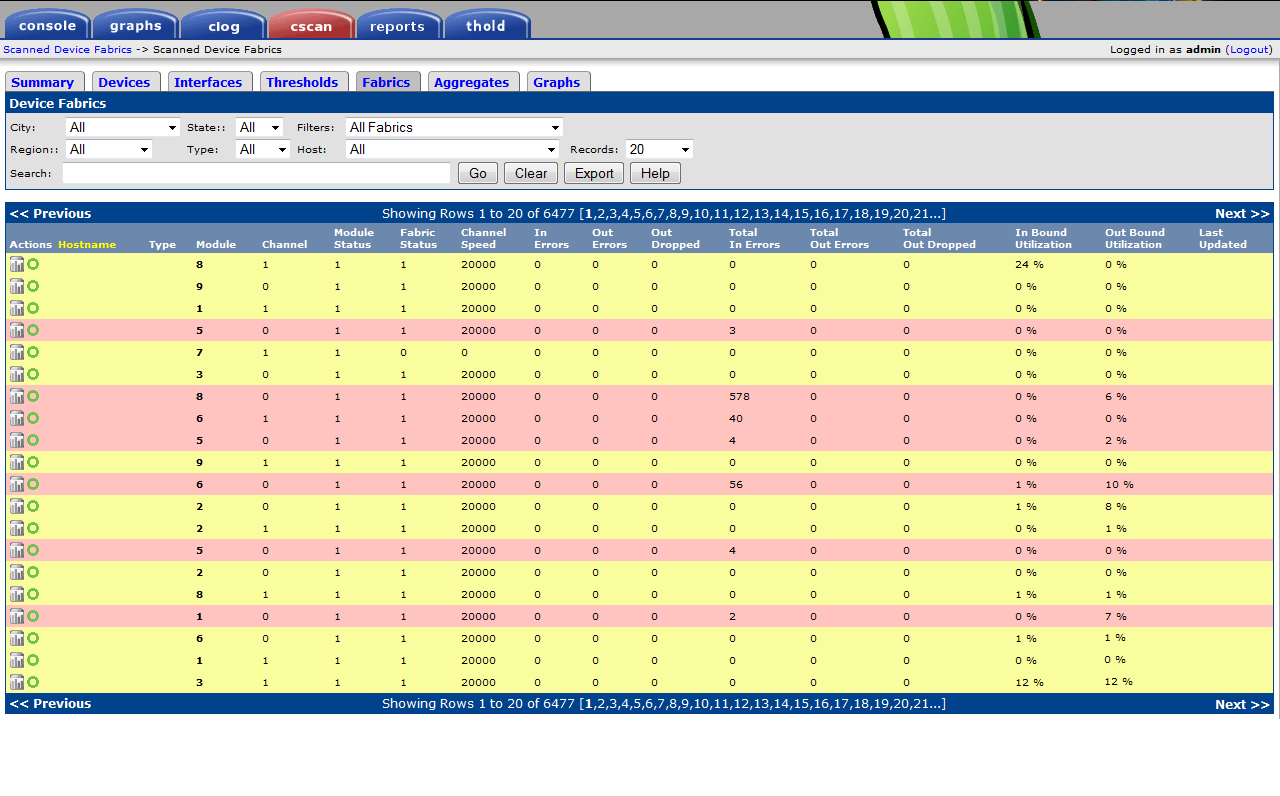 2011
Scanner – Aggregate Graphs
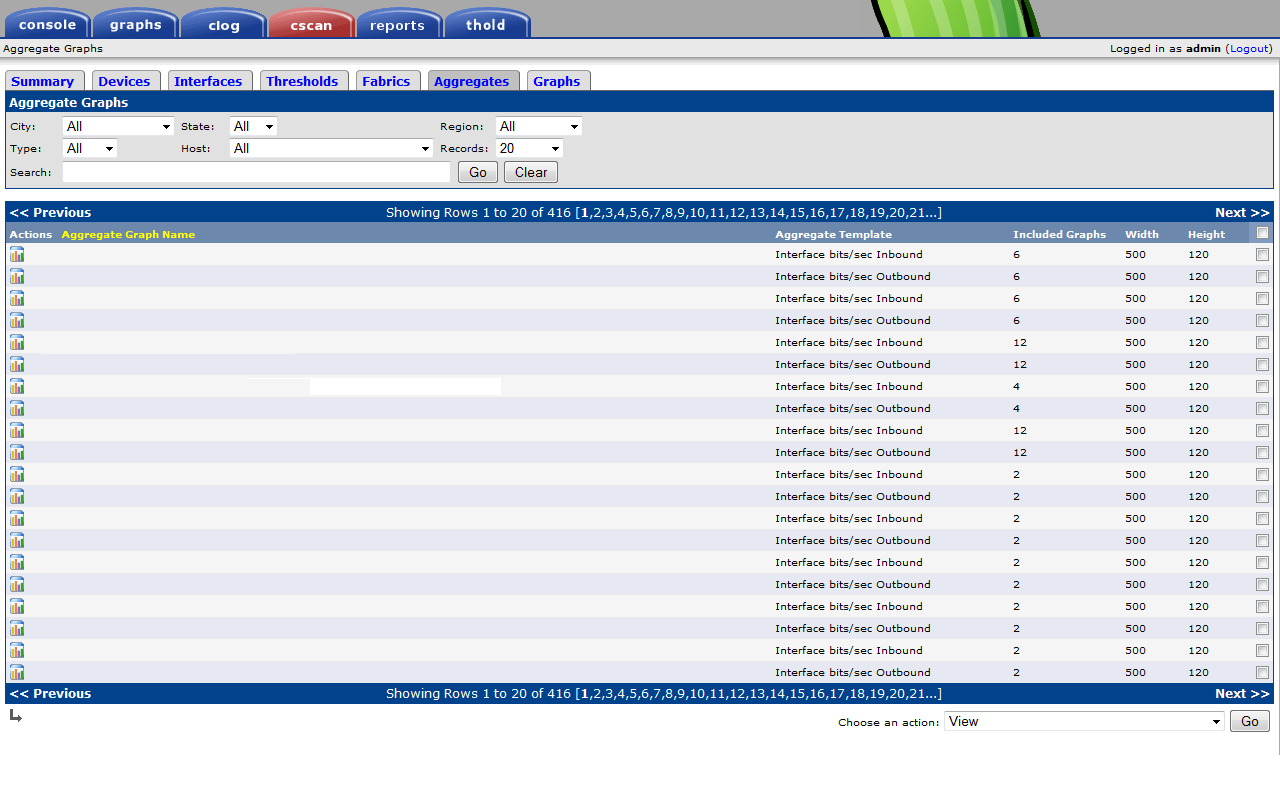 2011
Scanner – Graphs
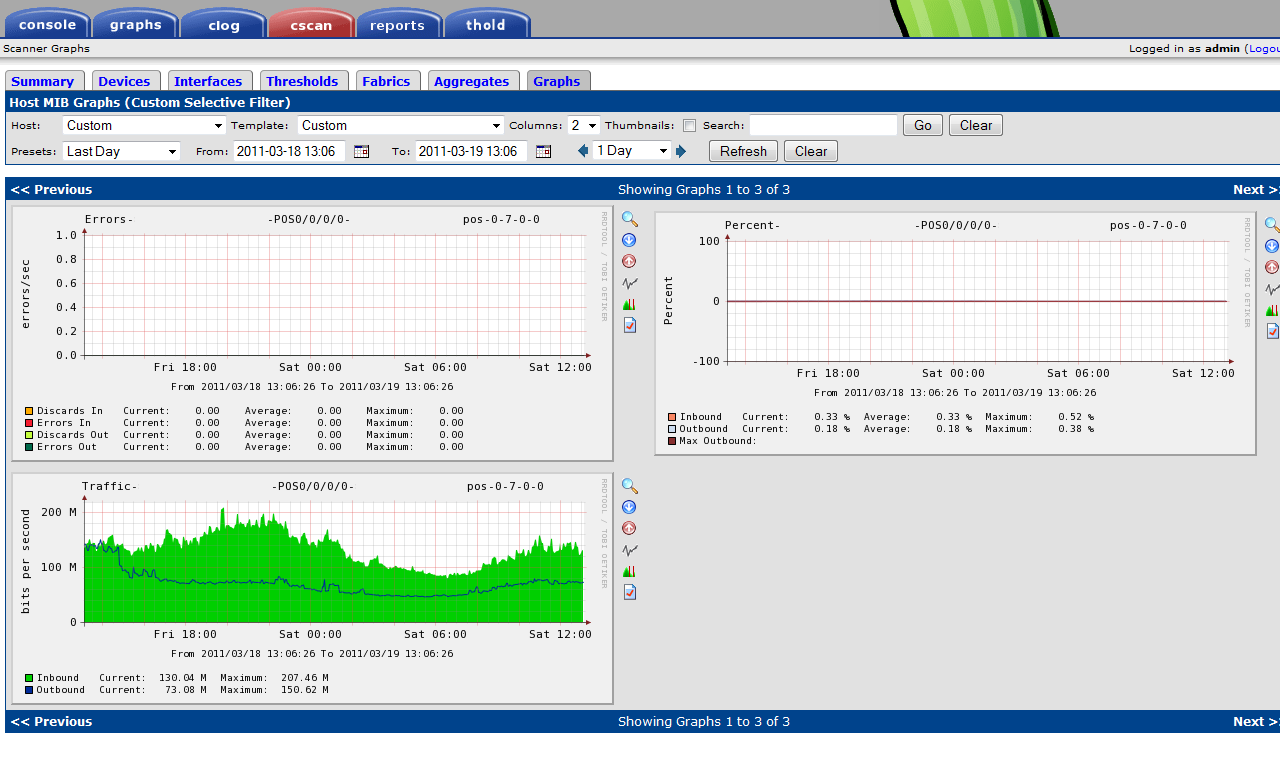 2011
Platform RTM – The Grid Computing War Horse
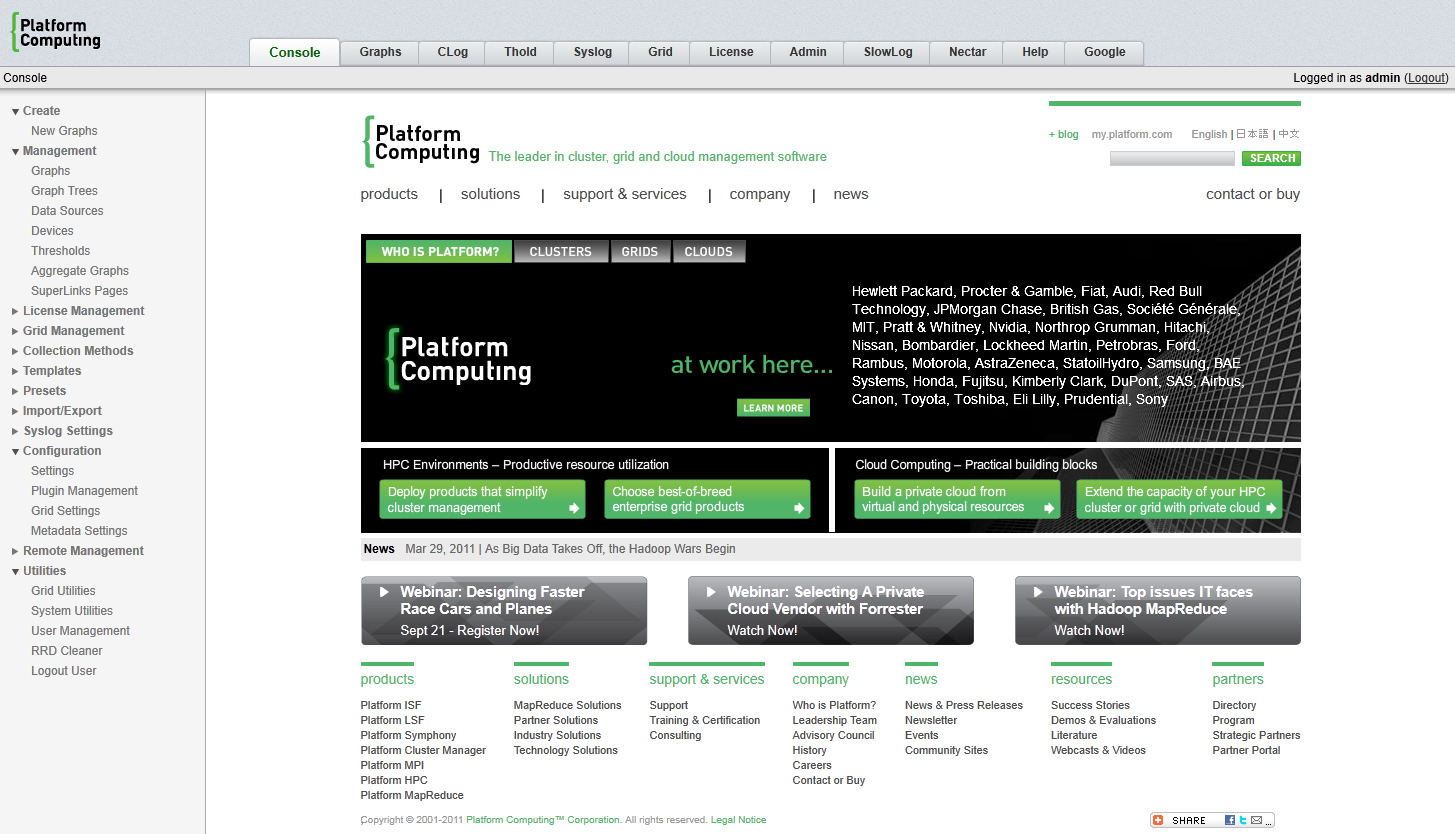 2011
Platform RTM – Cluster Dashboard
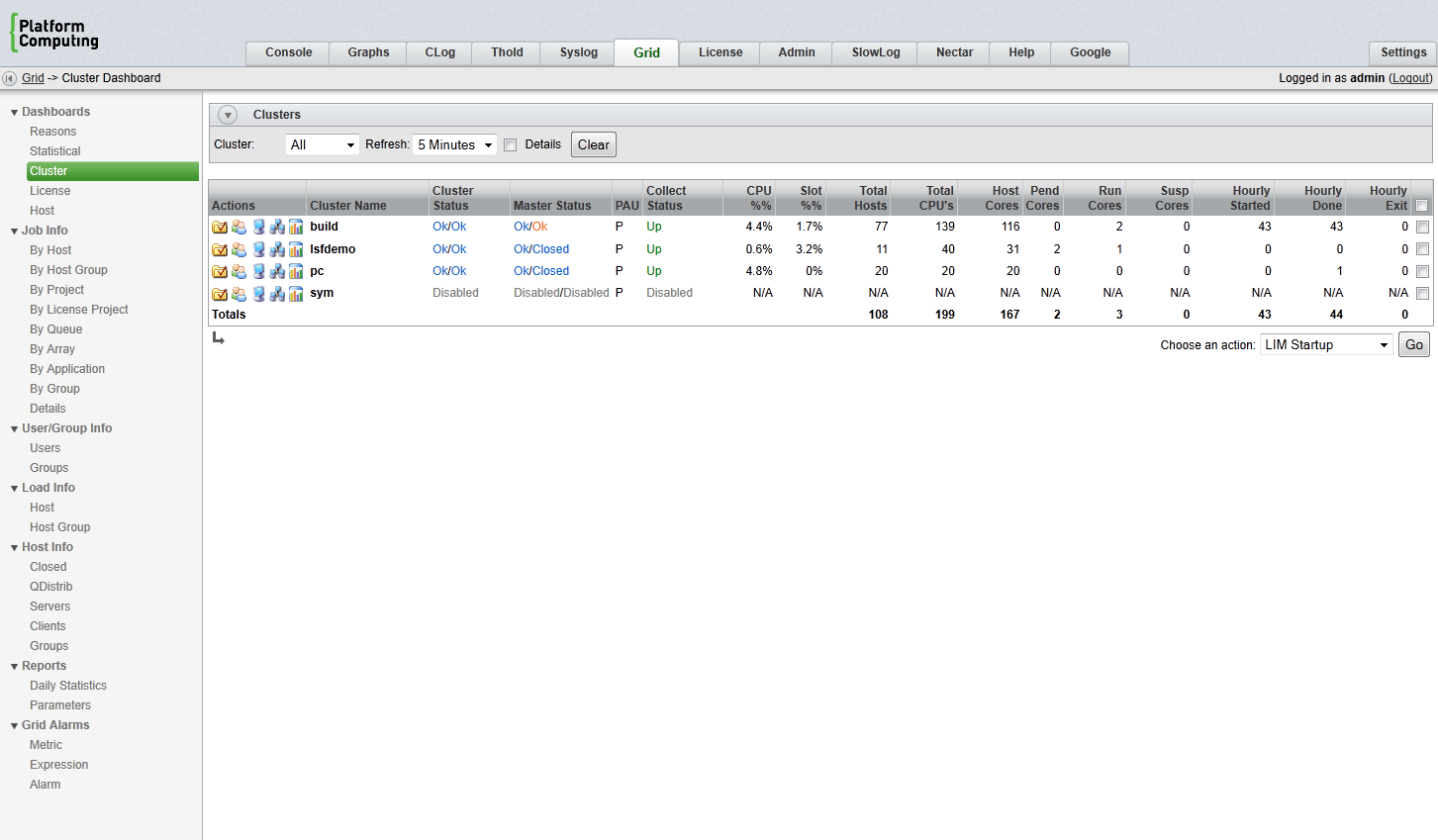 2011
Platform RTM – Host Dashboard
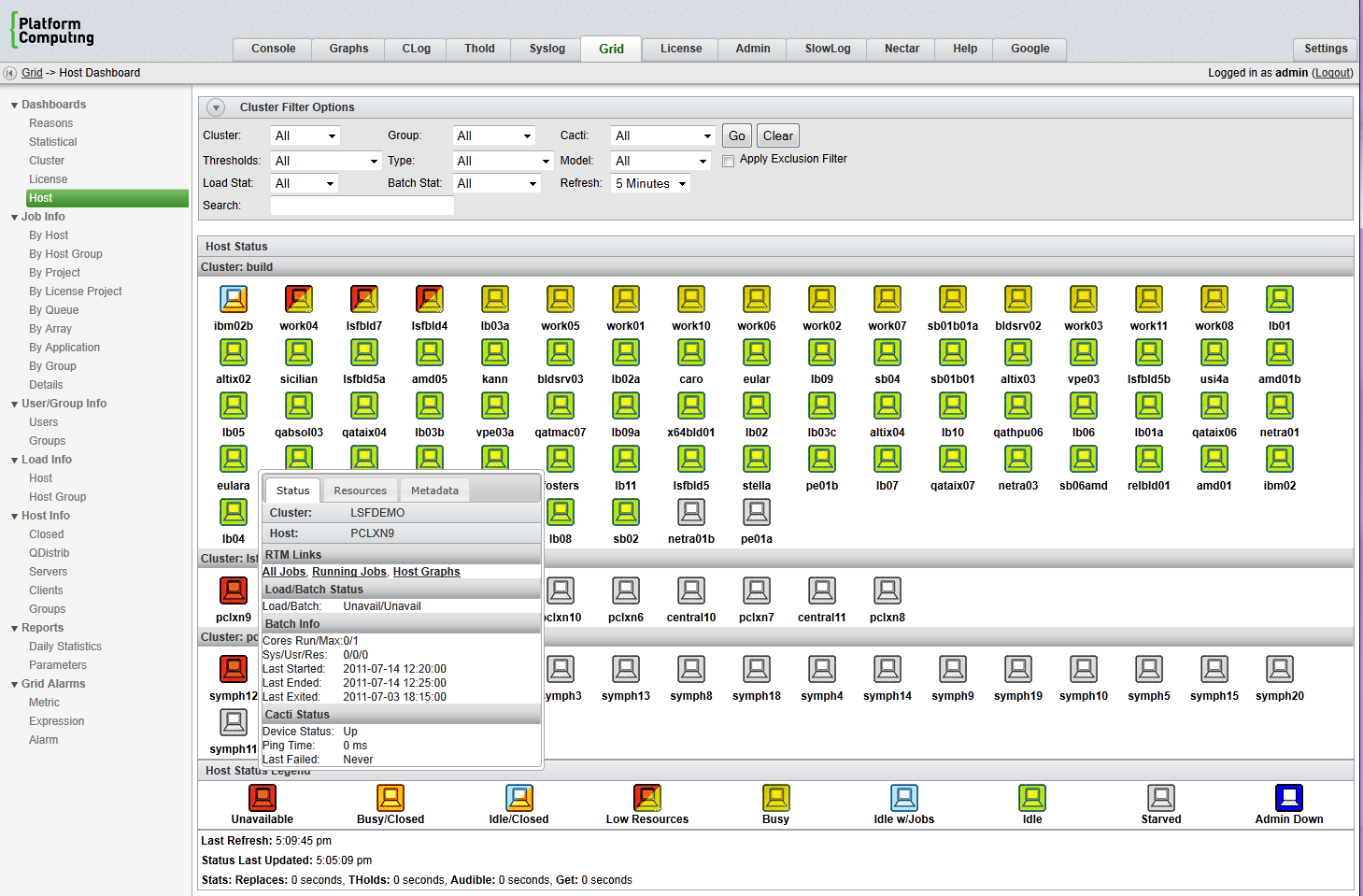 2011
Platform RTM – Finished Job Details
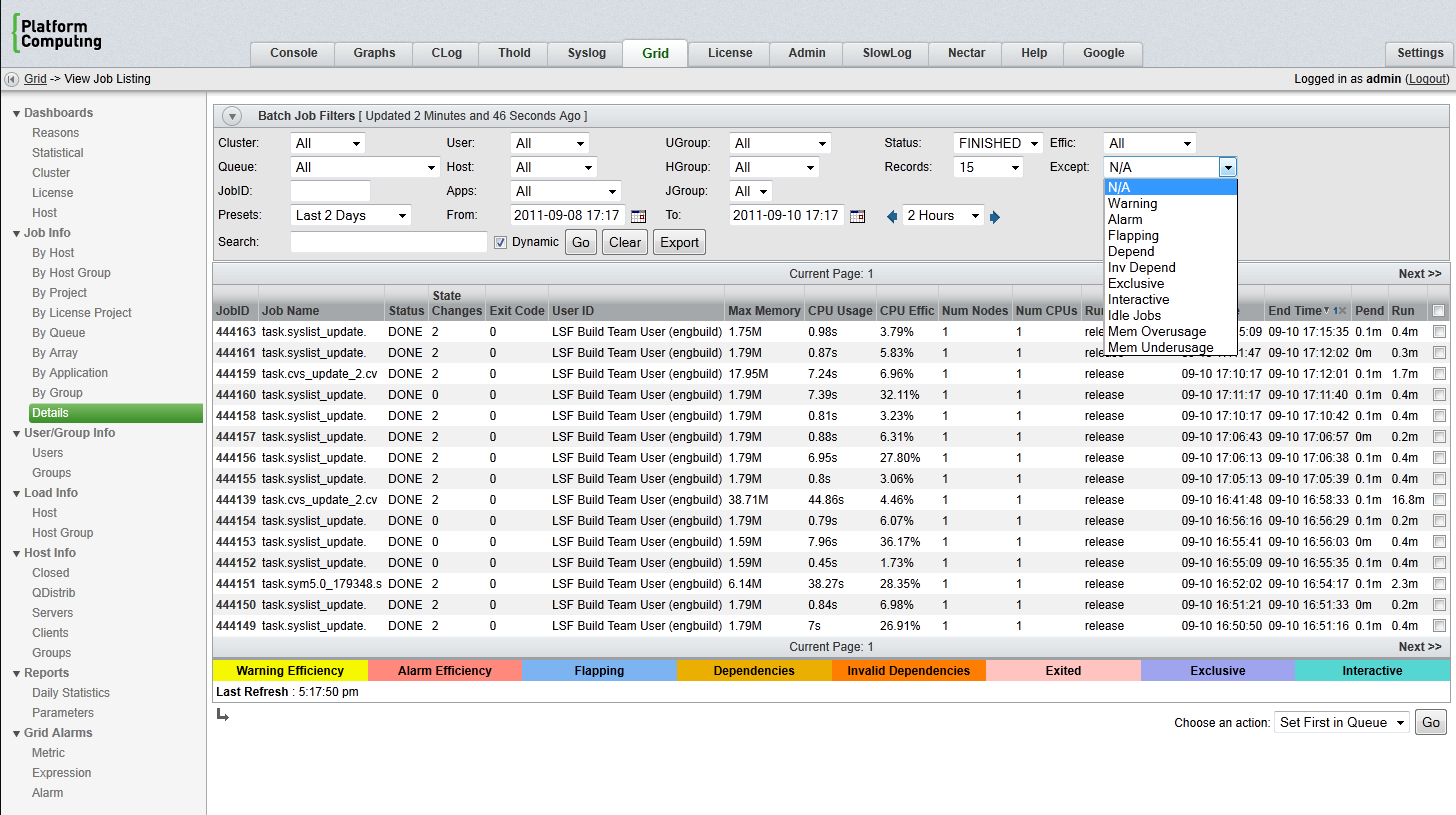 2011
Platform RTM – Statistical Dashboard
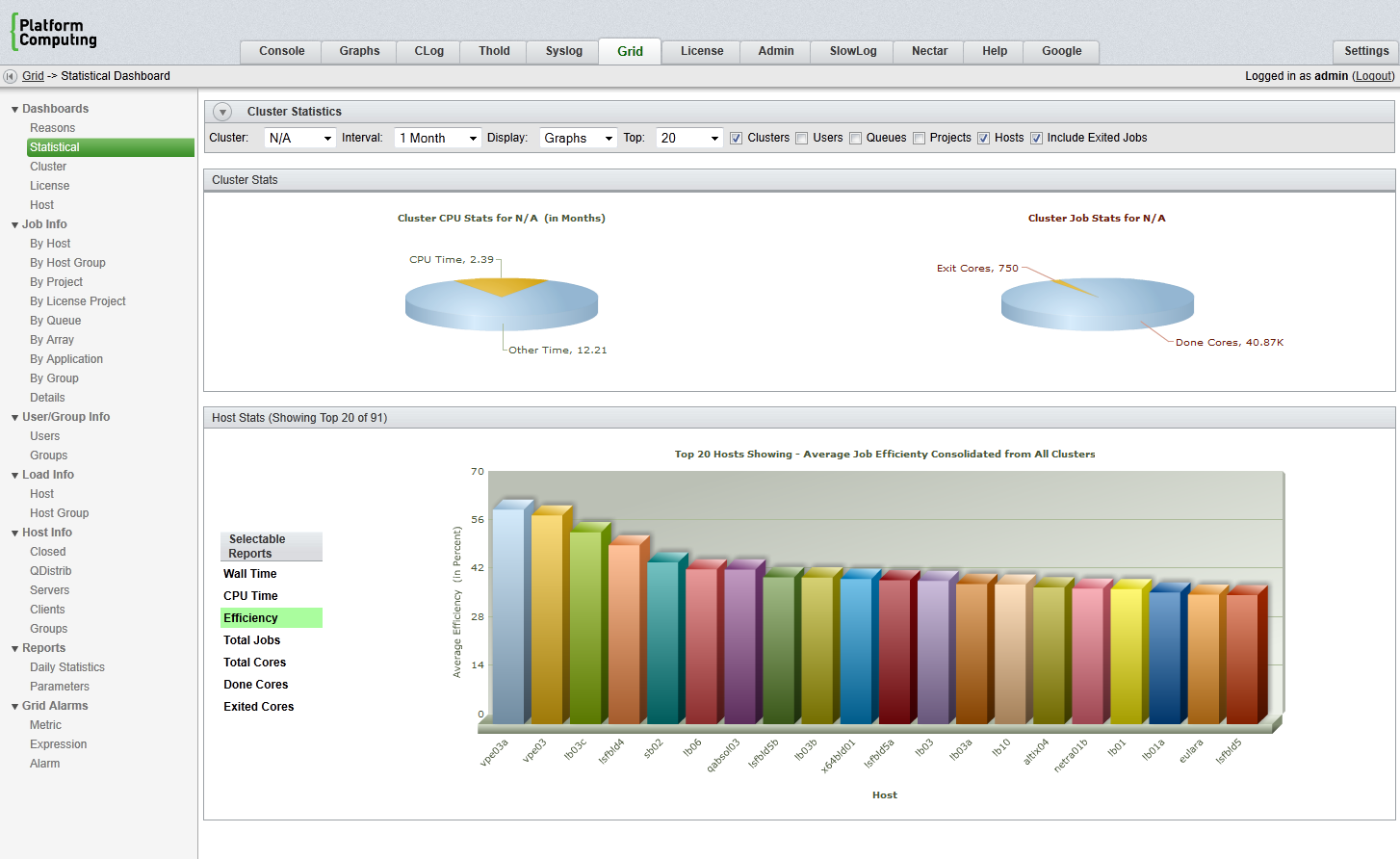 2011
Platform RTM – Host Details
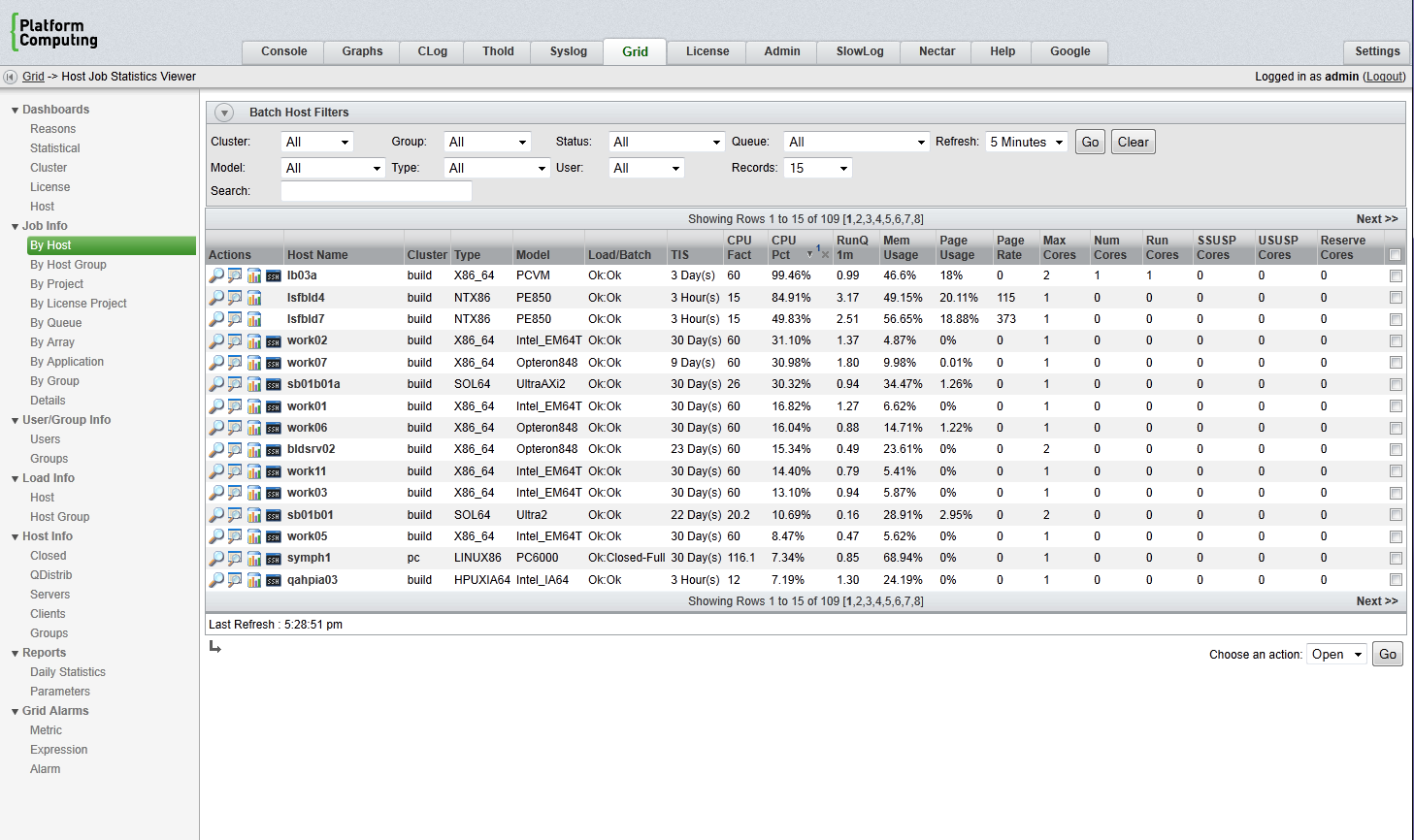 2011
RTM – Host Dashboard 4k+ Hosts/4 Continents
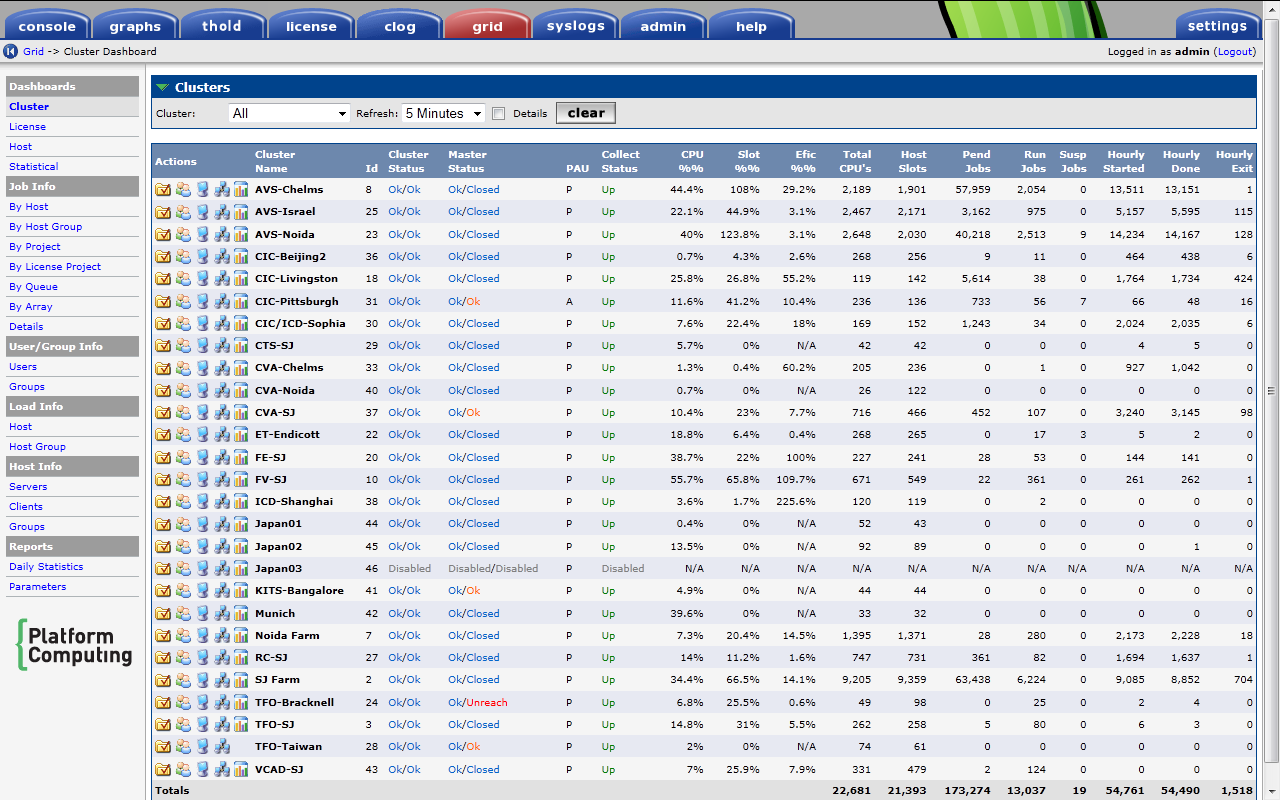 2011
Farmmon – Dashboard
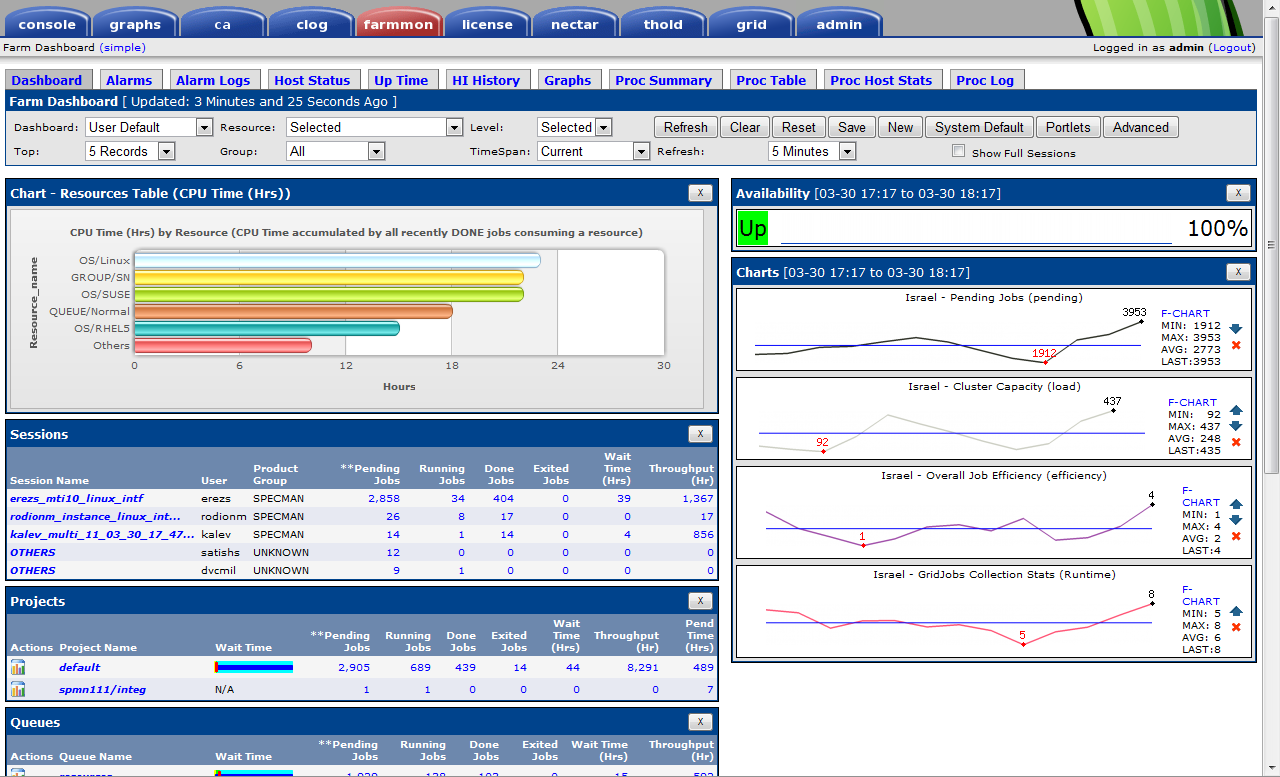 2011
Process Status – Process List
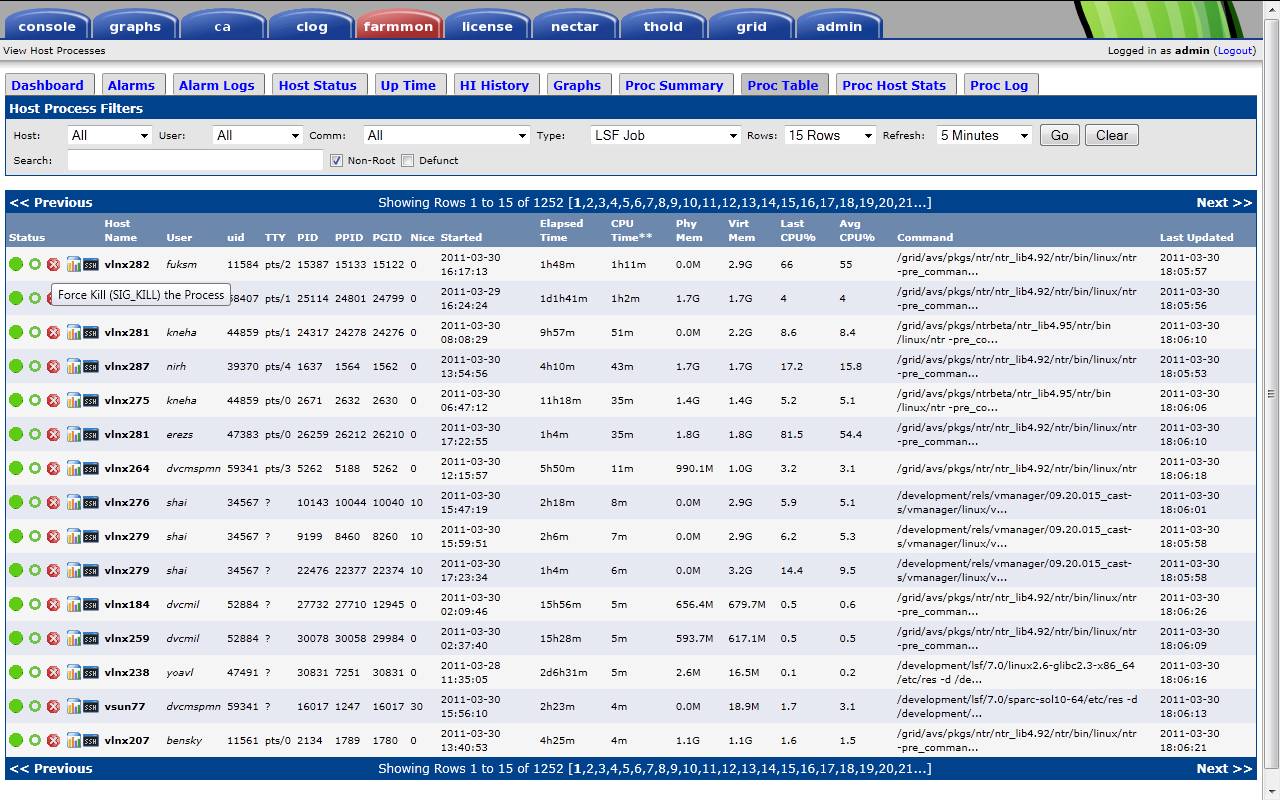 2011
The State of and Future of Cacti
2011
Nagios World Conference
43
Current State of Cacti
The Cacti Group is Alive and Well
Release of 0.8.7h Released
Lossless Re-Indexing
Poller Performance Increases
Additional Template Import Options
RRDTool 1.4.x Support
Improved Spine Performance
Per Host Parallelization Support
Everyone is busy with their day Jobs
The Future of Cacti
Development of Next Version Near Alpha Quality
200+ Commits by All Developers in August
Site Support
Internationalization (i18n)
Multiple Time Zone Support
Integrated Plugin Architecture
Large Site Performance Improvements
Heavy CSS & Ajax Callback Support
2011
Cacti 1.0.0 – Teaser
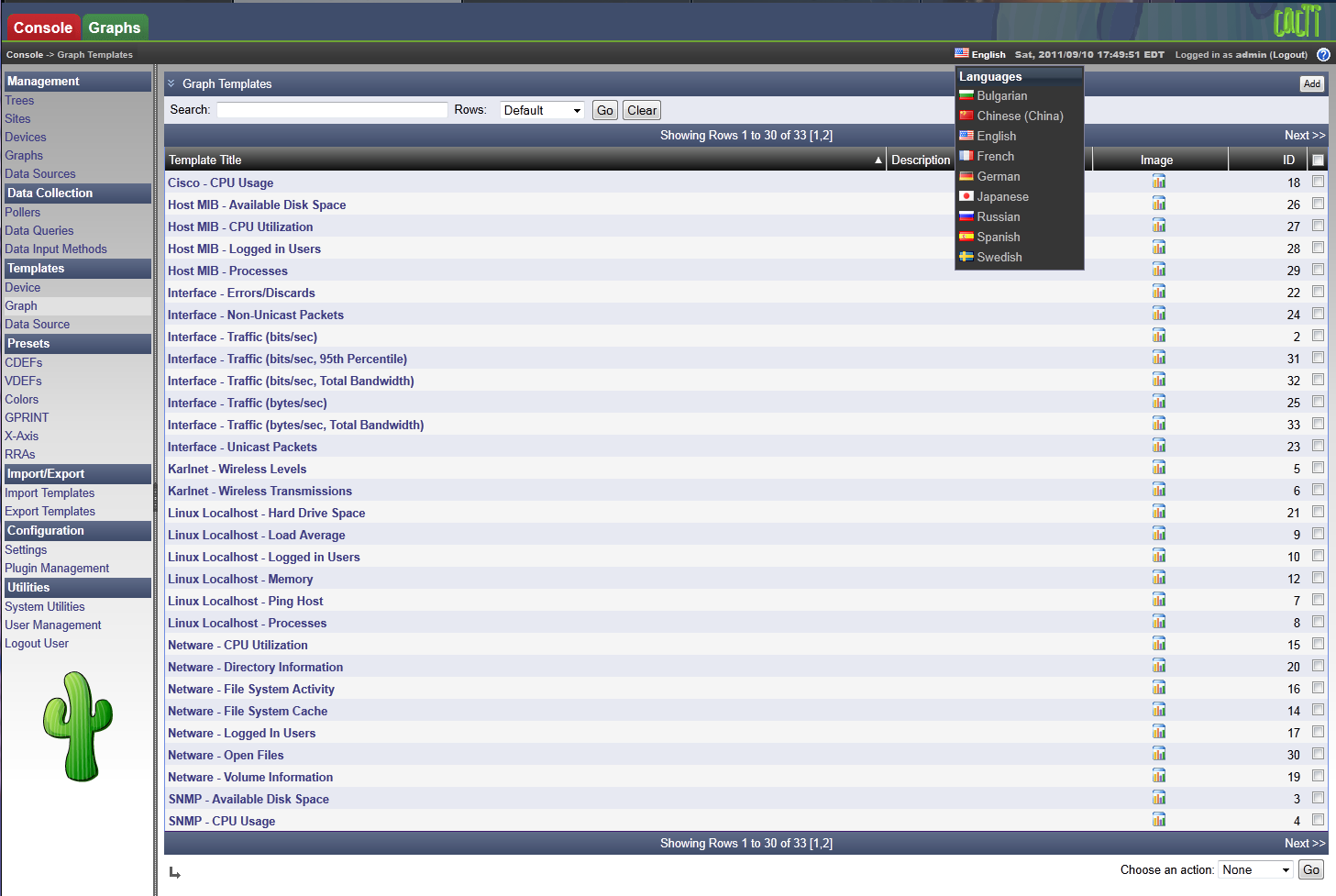 2011
Questions and Answers
Live is an Adventure.  Let yours begin with Cacti